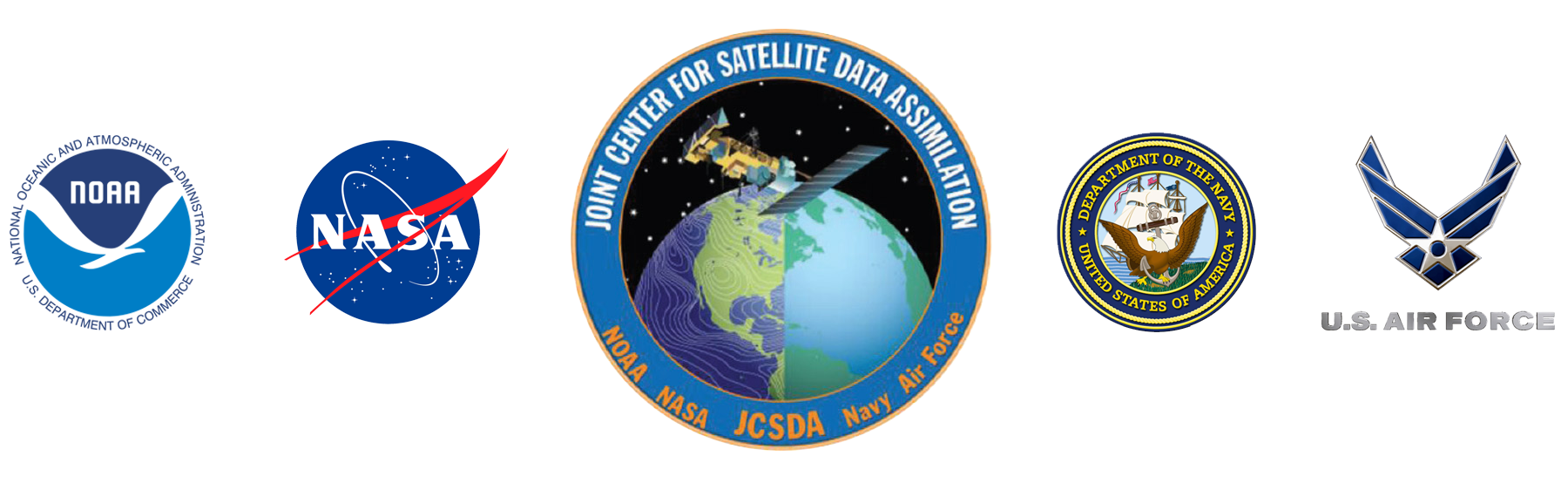 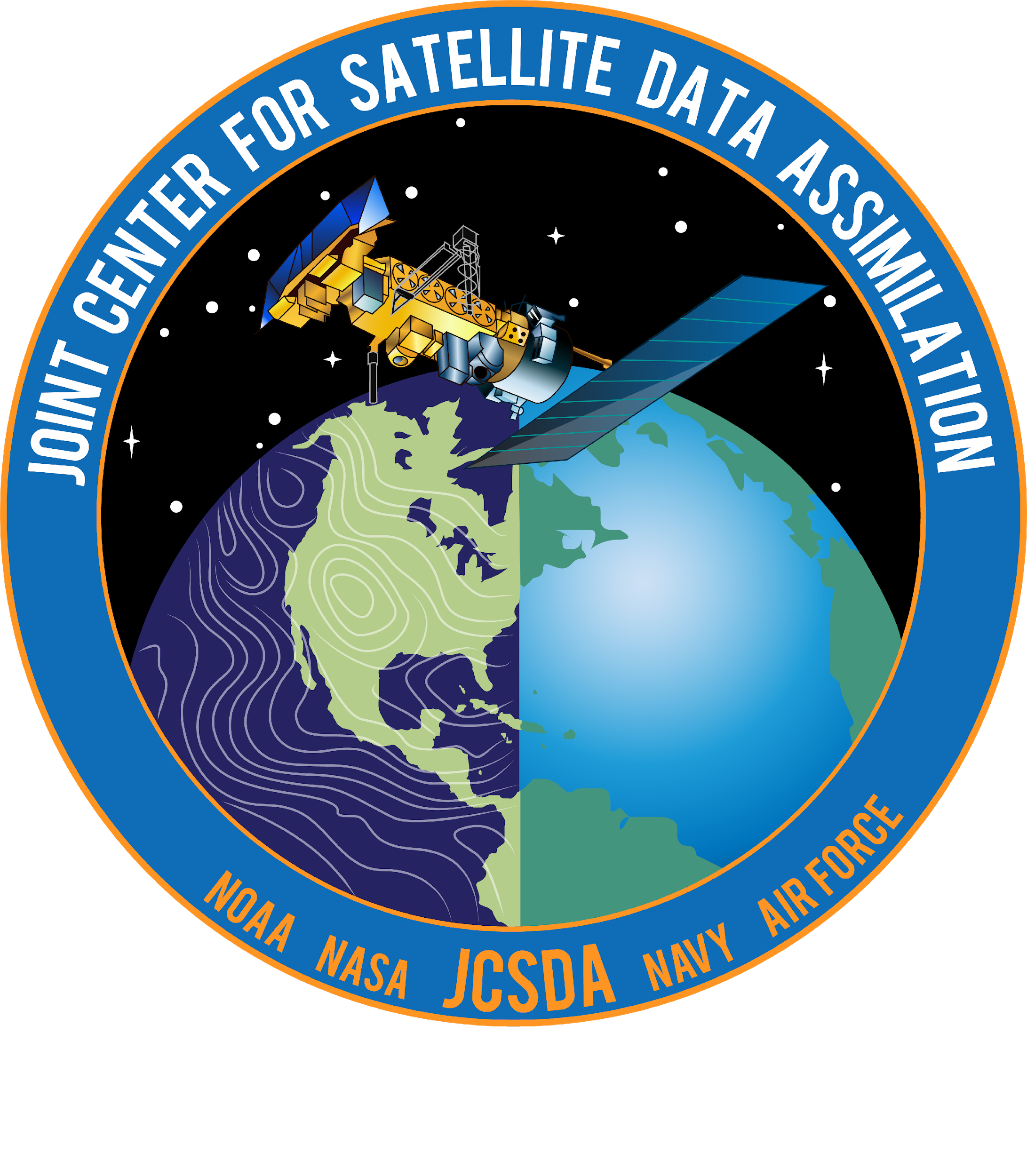 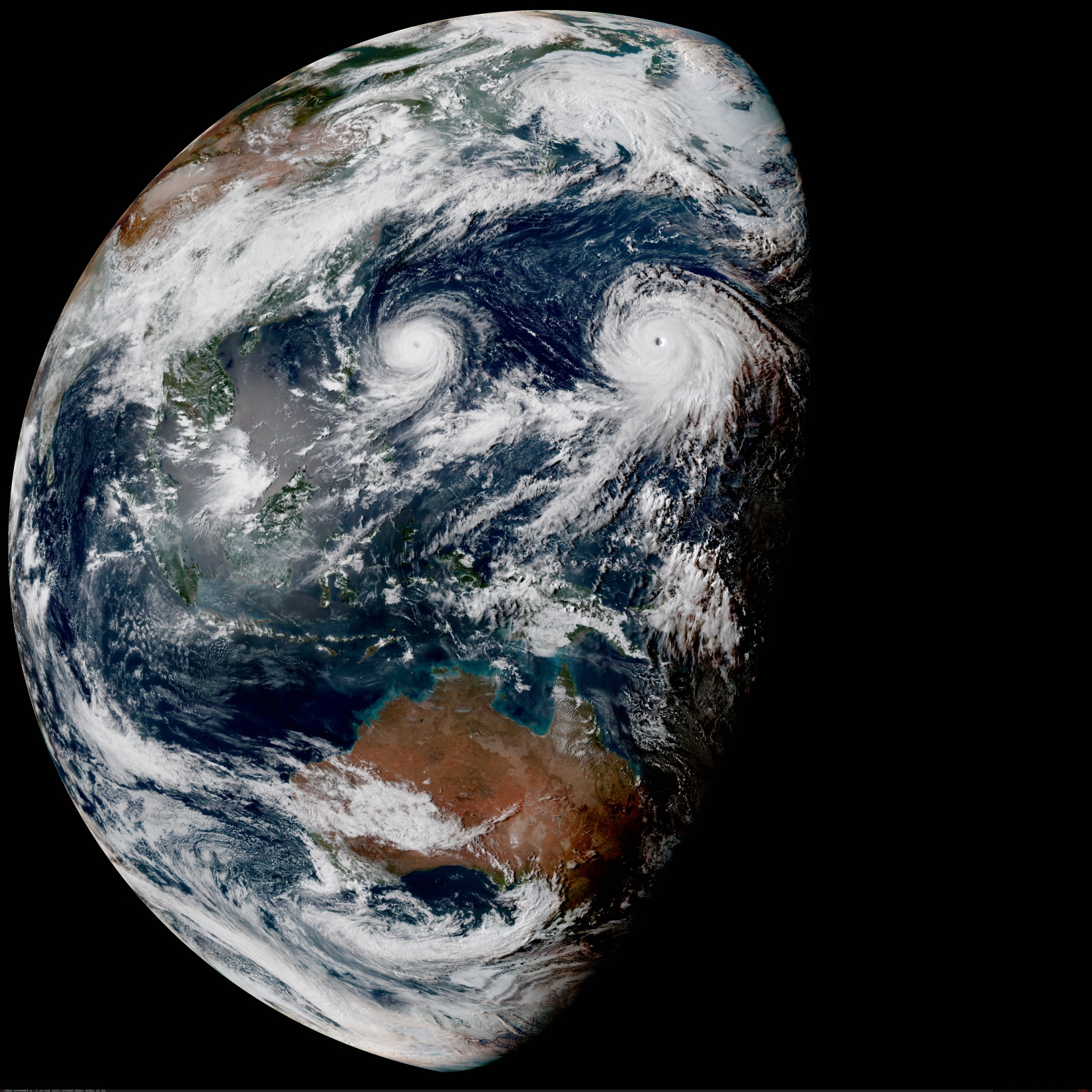 R2O-O2R for UFS Data AssimilationTom Auligné and team, Joint Center for Satellite Data Assimilation (JCSDA)
UIFCW:: July 25, 2024:: Jackson, MS.
Joint Center for Satellite Data Assimilation (JCSDA)
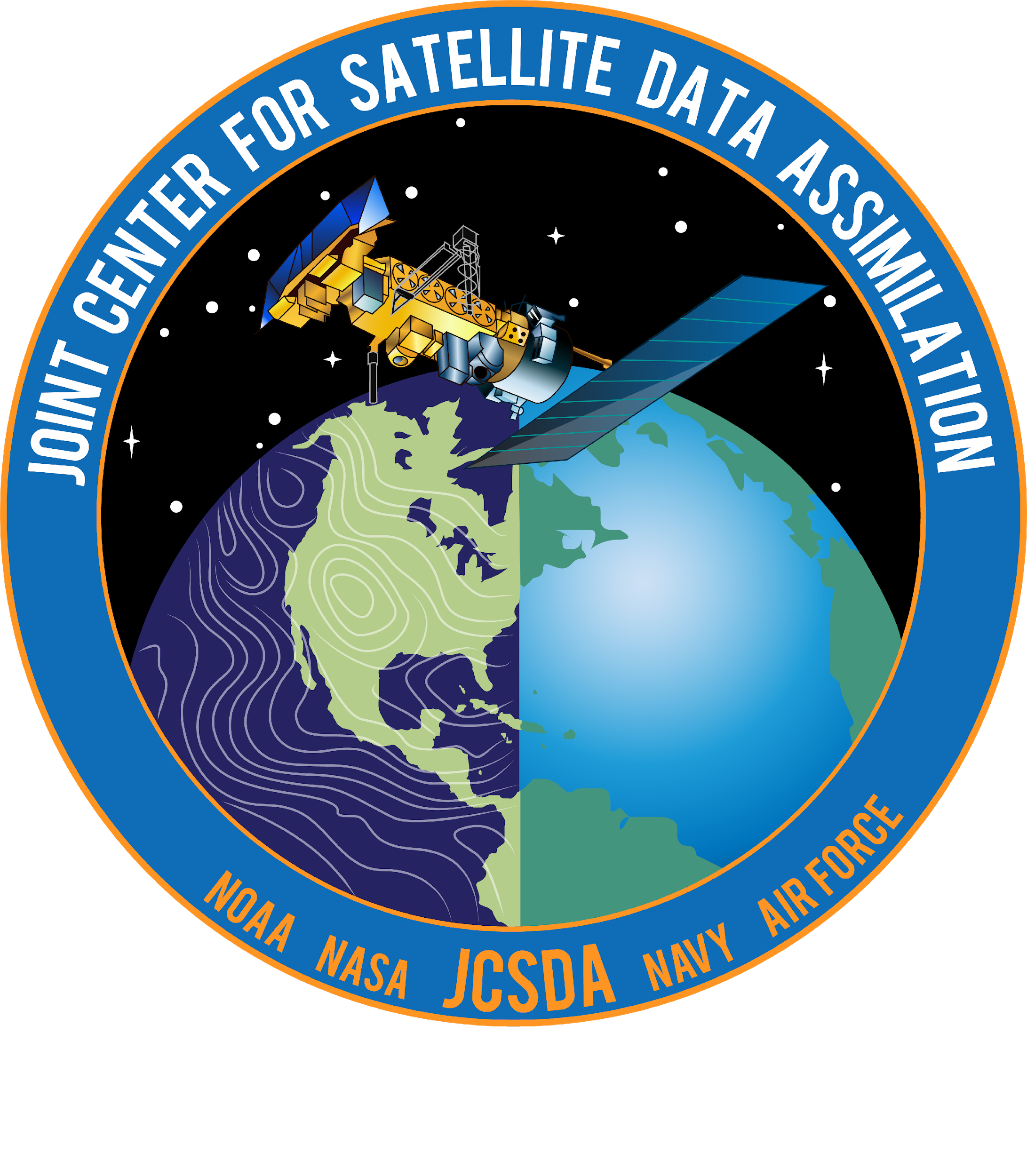 Vision: An interagency partnership working to become a world leader in applying satellite data and research to operational goals in environmental analysis and prediction.
NOAA
NESDIS
NASA
GMAO
NCAR
UCAR
NOAA
OAR
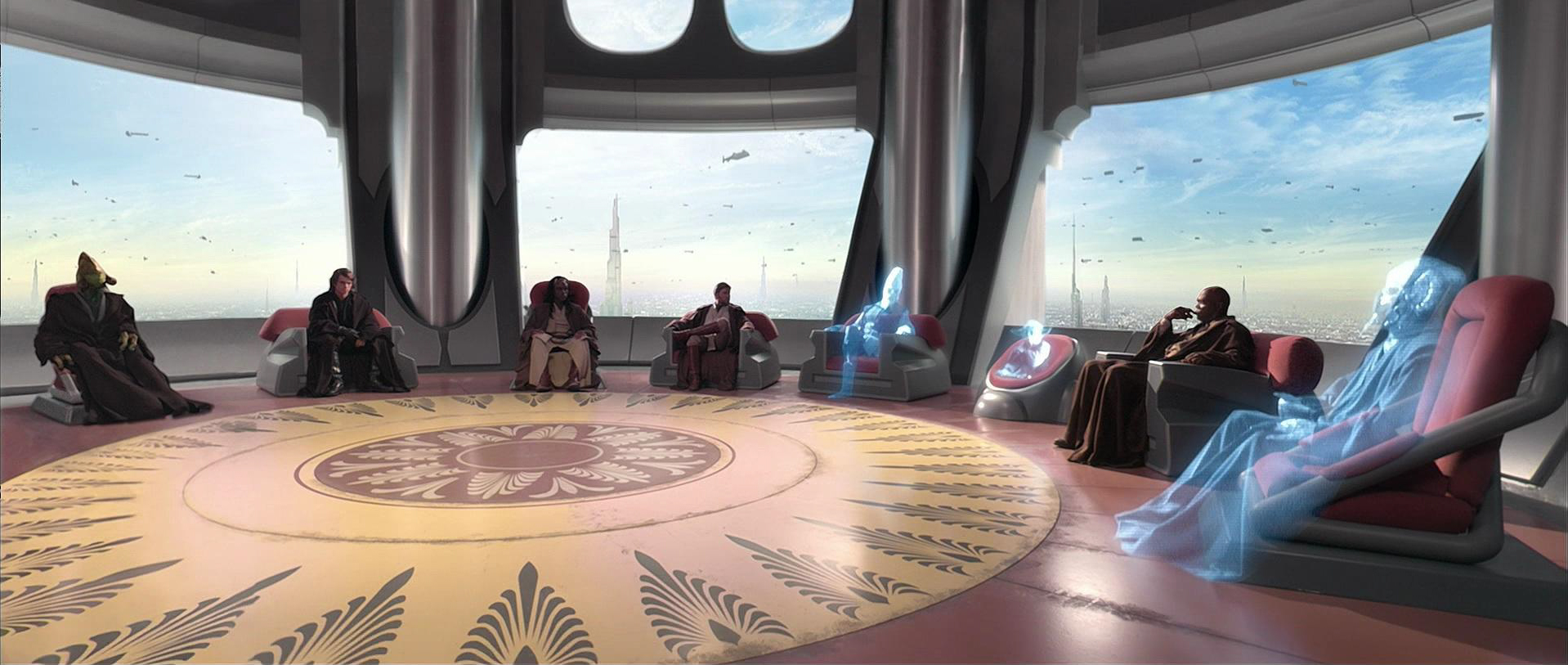 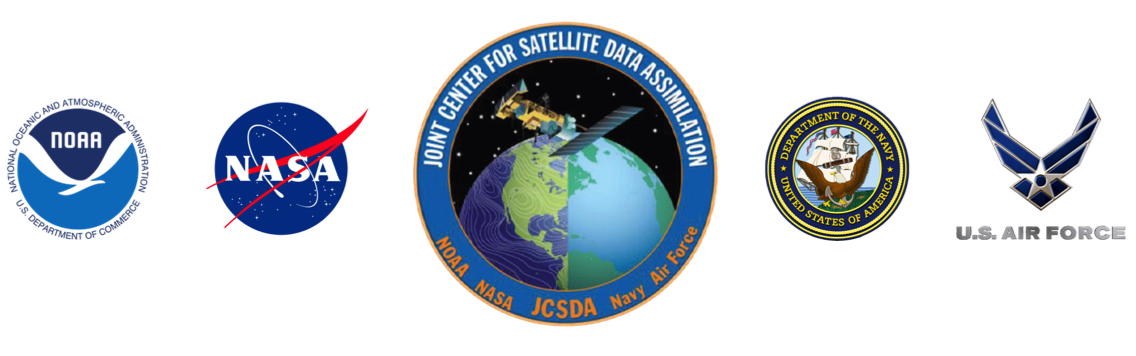 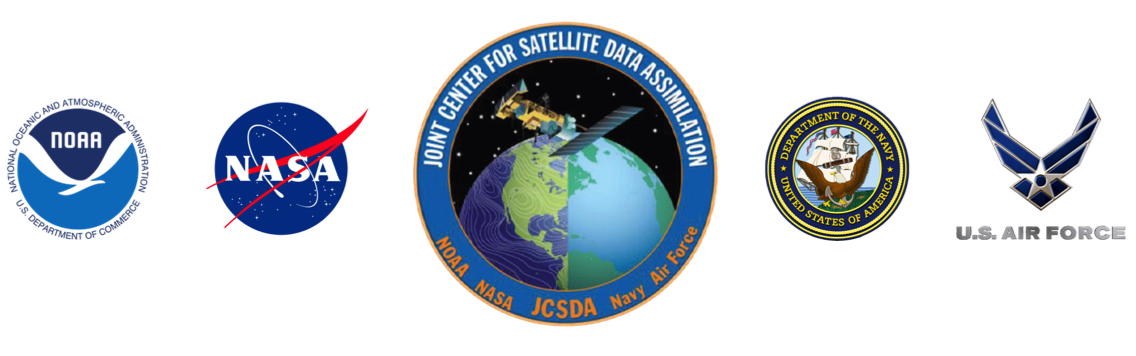 JCSDA 
Team
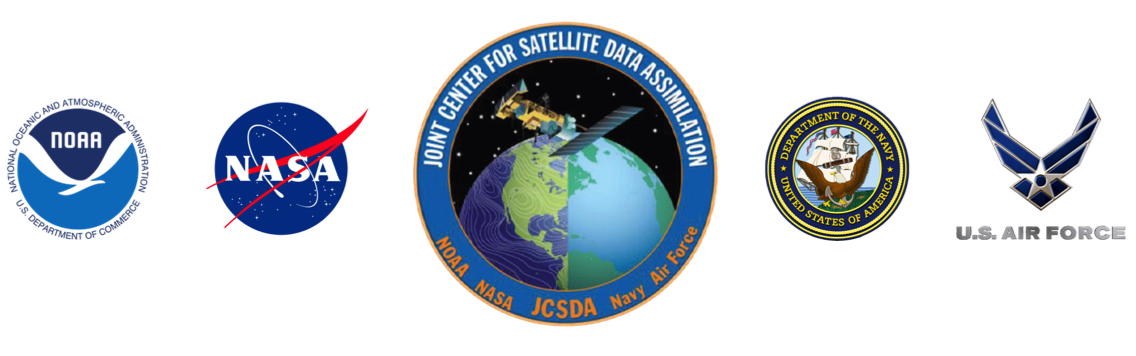 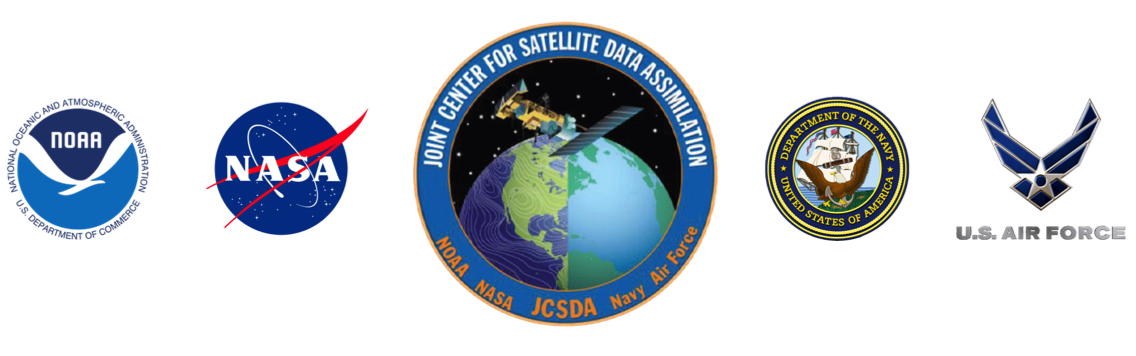 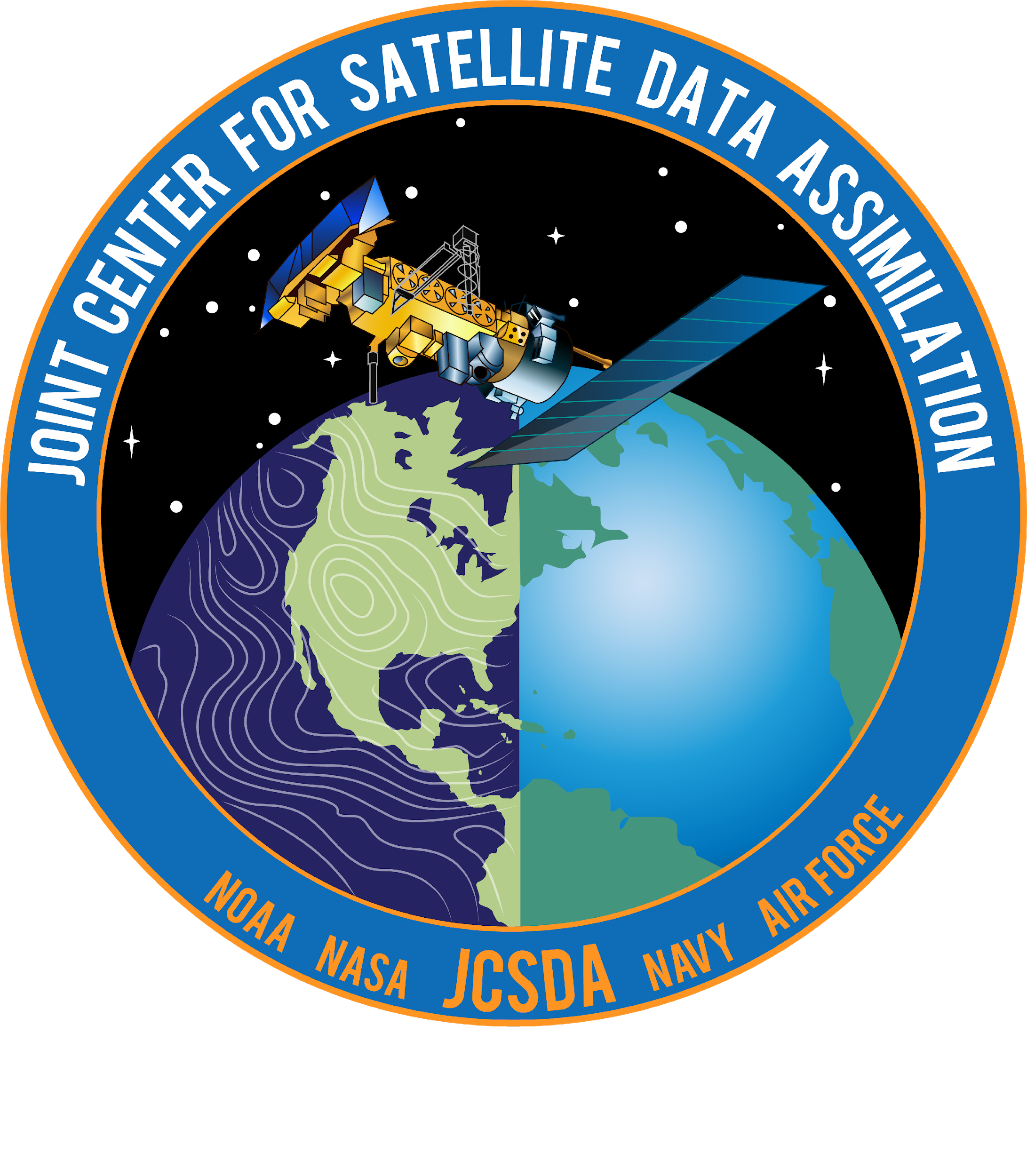 Air Force
Academia, private sector &
international
partners
Observers
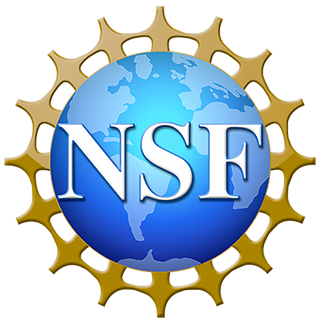 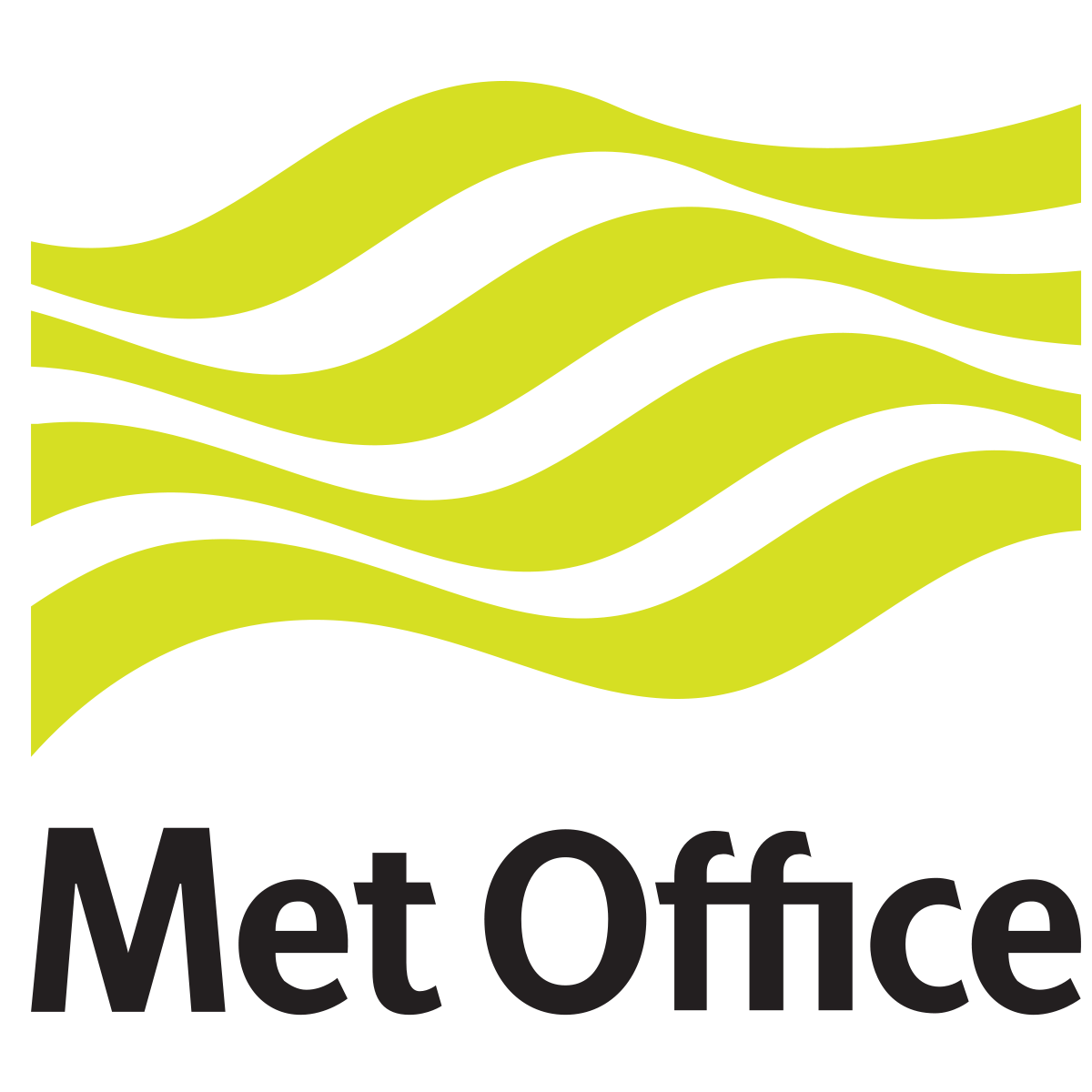 Navy
NOAA
NWS
JCSDA - the force multiplier in bringing agencies’ resources together
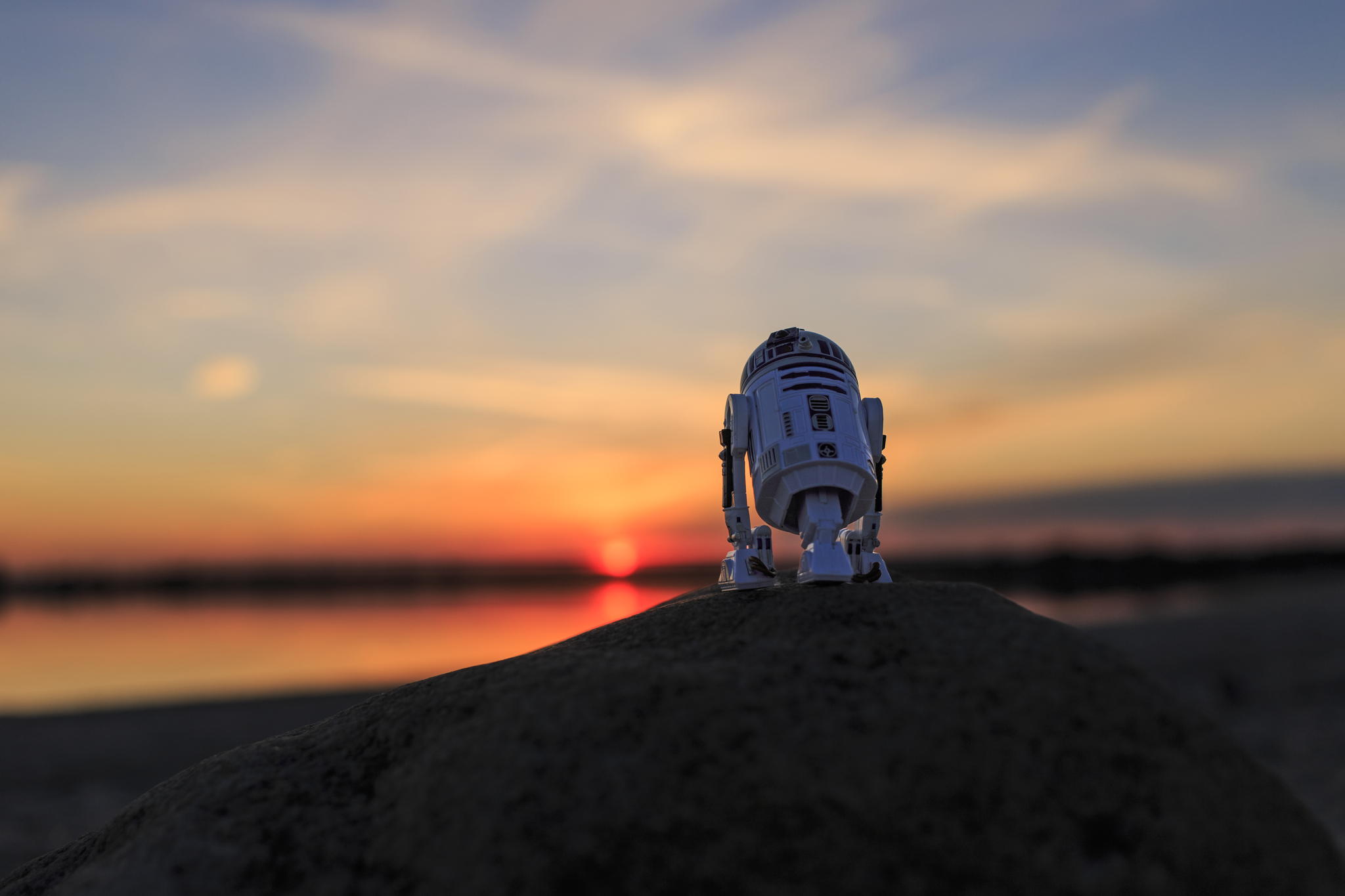 The JEDI* “Quiet Revolution”
NOAA, NASA, USAF, Navy, Met Office, NSF-NCAR converging on next-gen, open-source, unified 
data assimilation
Consortium of Jointness Share as much as possible without imposing a single approach
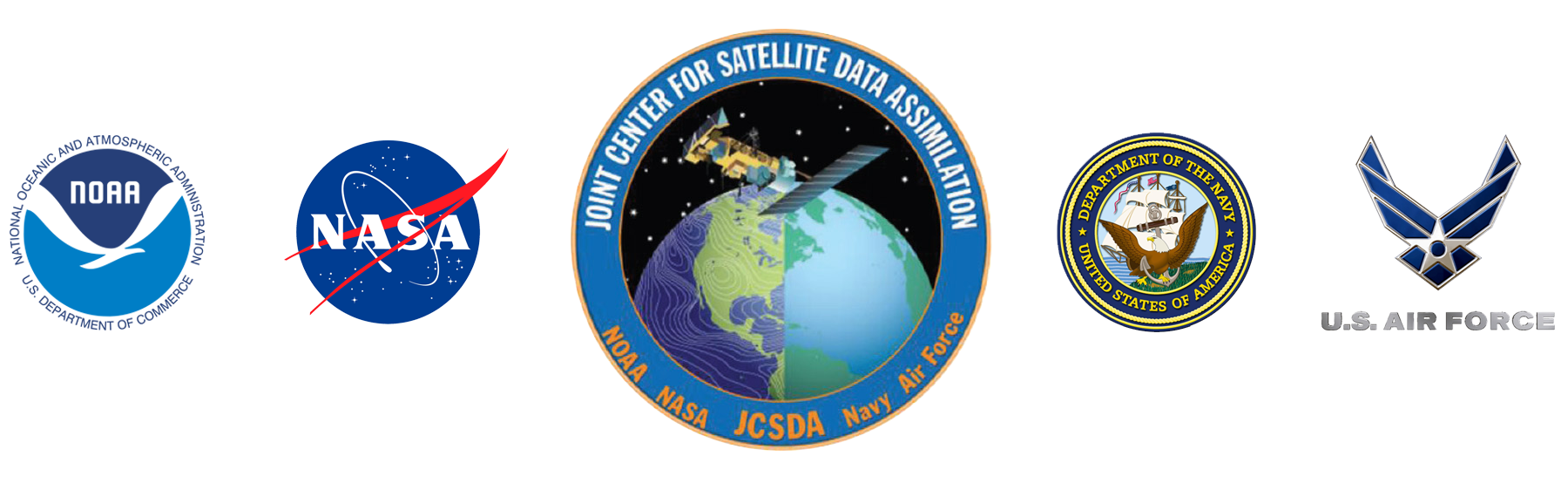 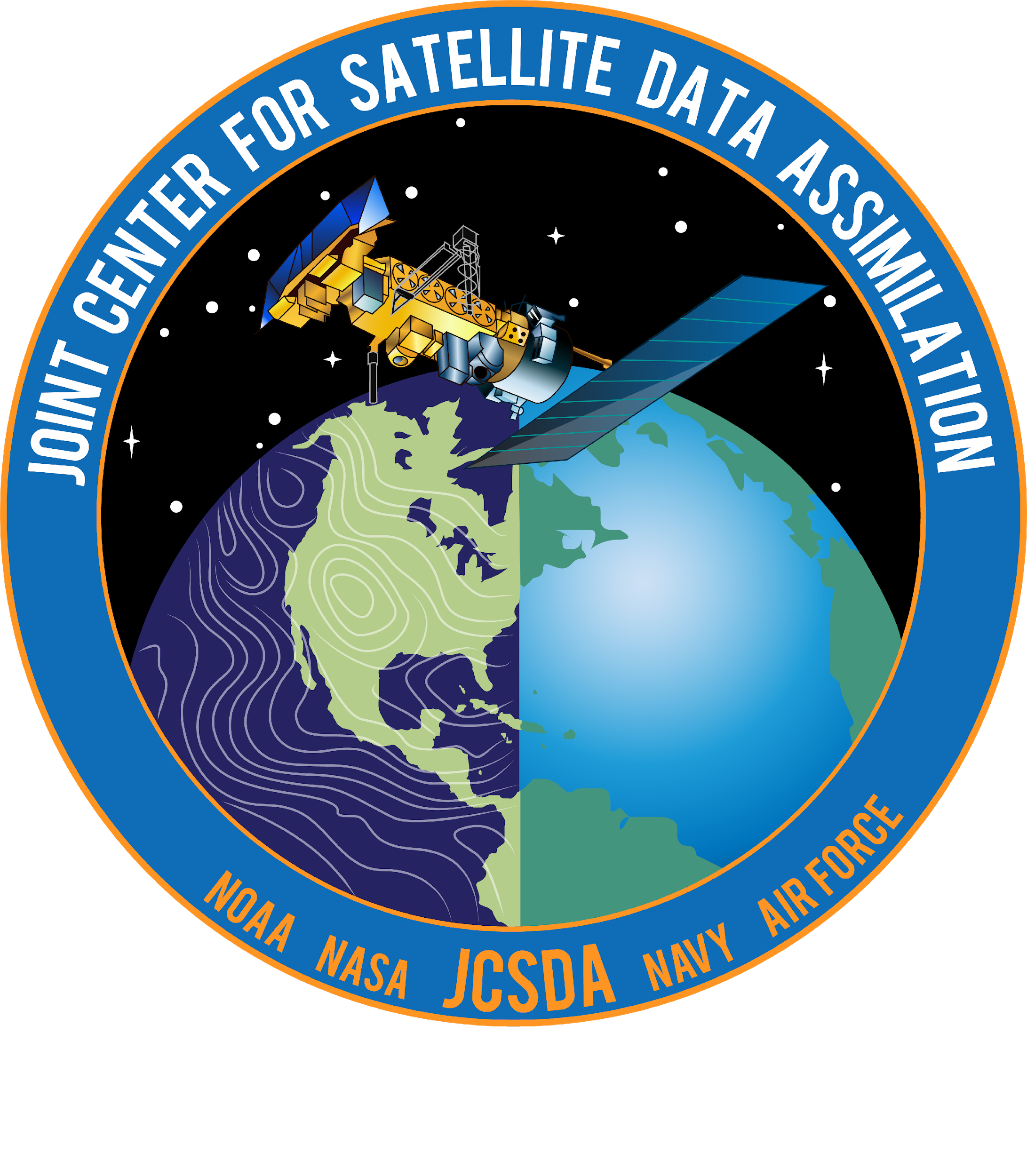 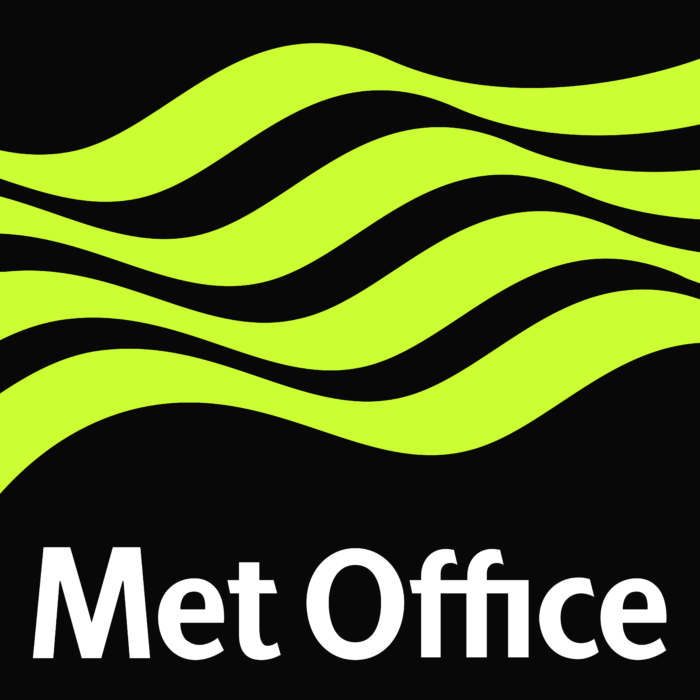 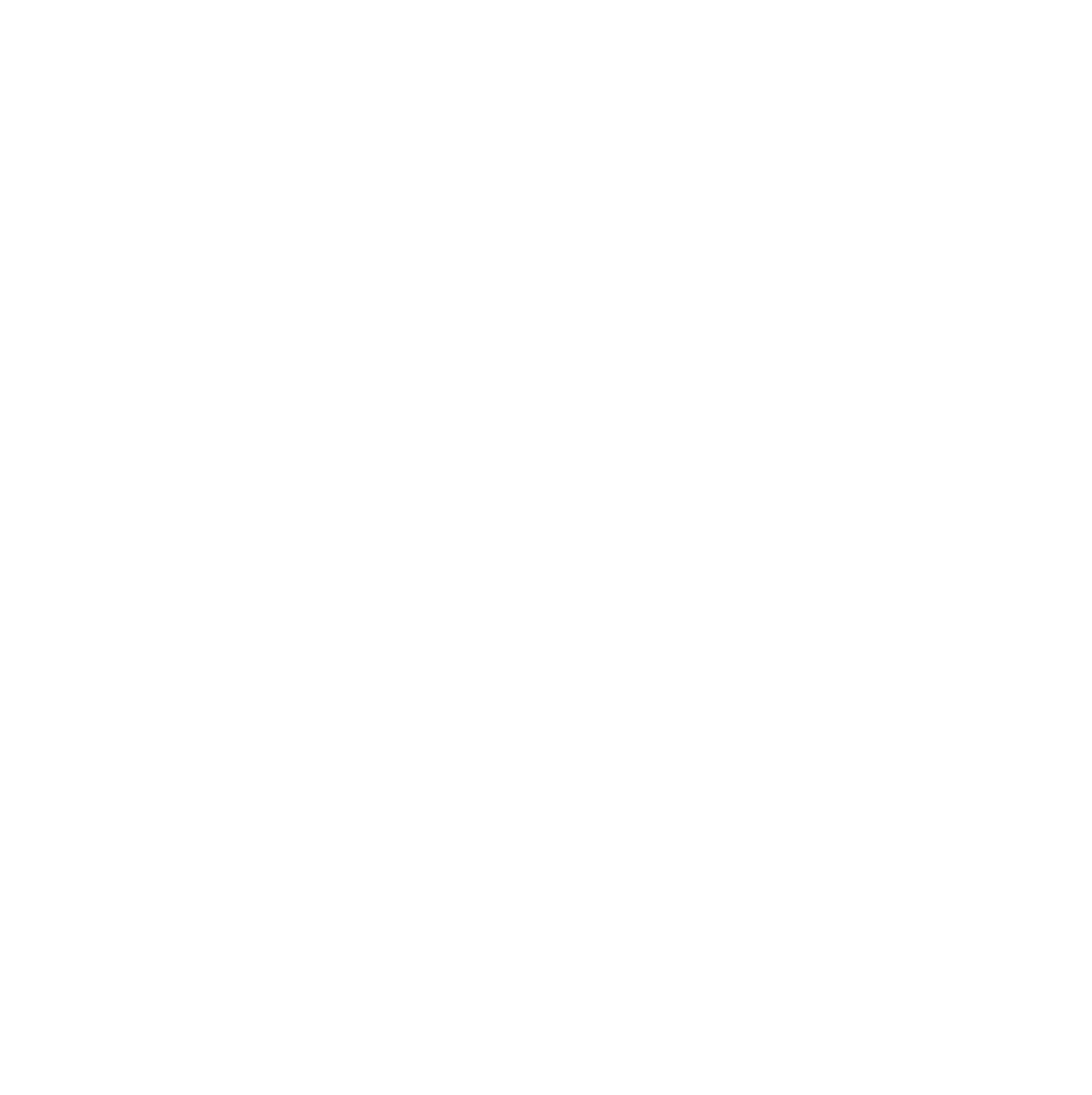 *Joint Effort for Data assimilation Integration
JEDI - The Force Multiplier
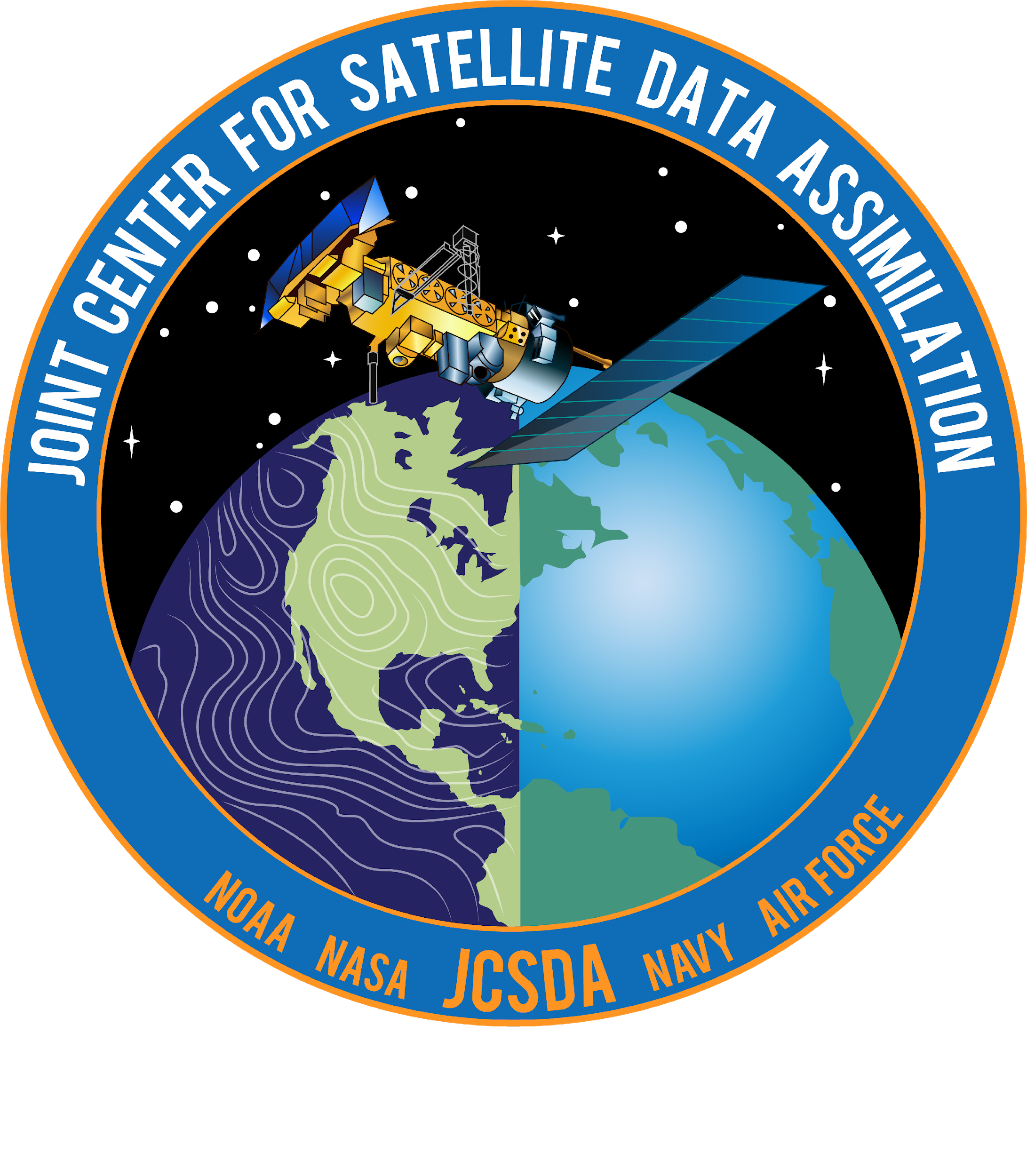 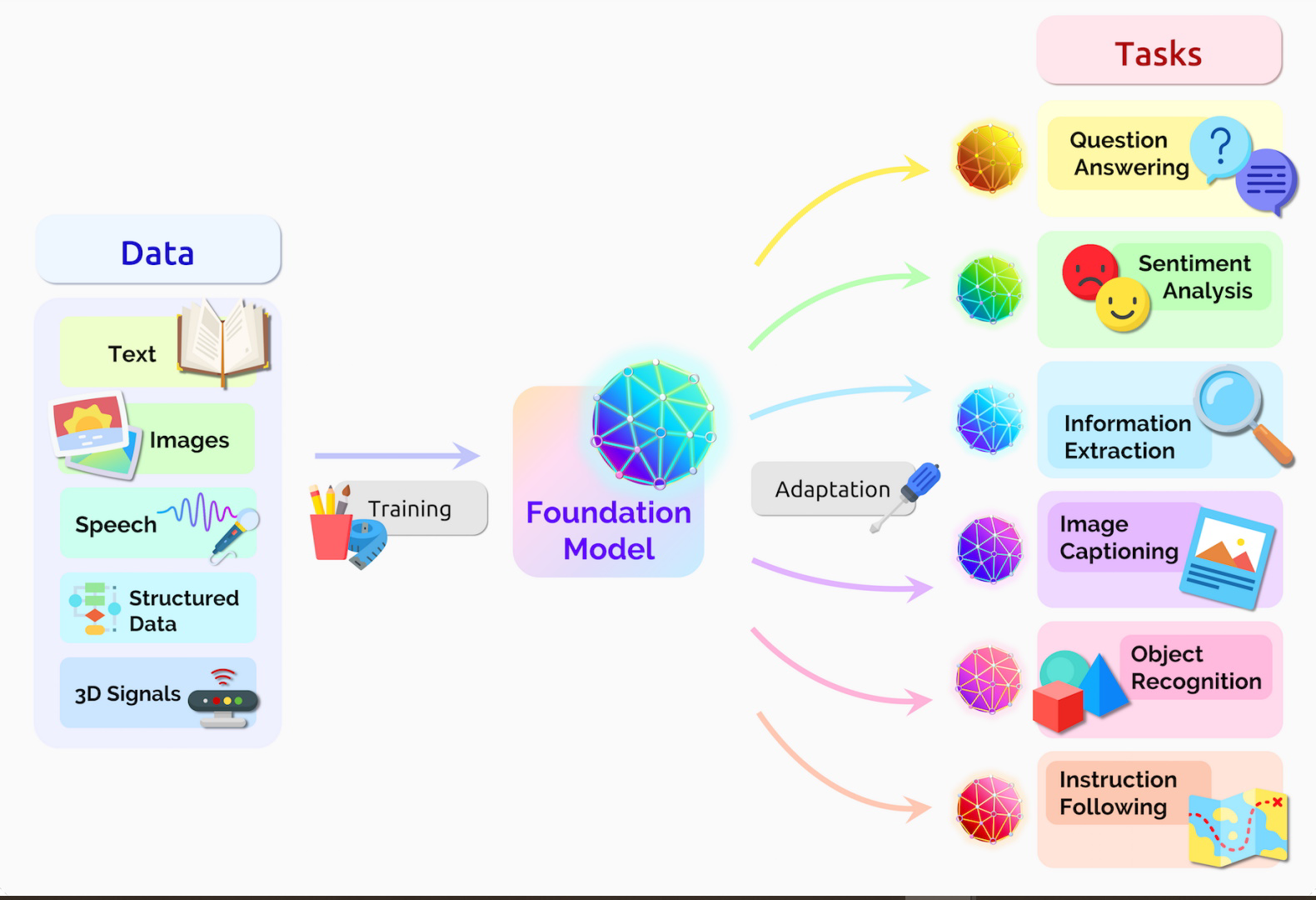 Agency Applications
JCSDA Core Capabilities
Global Weather (medium-range, S2S)
AlgorithmsRadiative Transfer (CRTM)
Observation Operators (UFO)
Error Covariances (SABER)
DA Solvers (OOPS)
Land, cryosphere, hydrology
Interfaceswith 15+ numerical modelswith 50+ observation types
Standard data access (IODA)
Variable transforms (VADER)
Marine, biogeochemistry
(CI/CD)
JEDI
Hurricane, fire and extreme weather
Infrastructure
Data store (R2D2)
Generic Workflow (EWOK)
Software
1.6M lines of open-source code
94% of PRs outside NOAA
97% is generic + reused
Pollution, air quality, carbon cycle, climate
Space weather
Open-Science Connecting Research and Operations
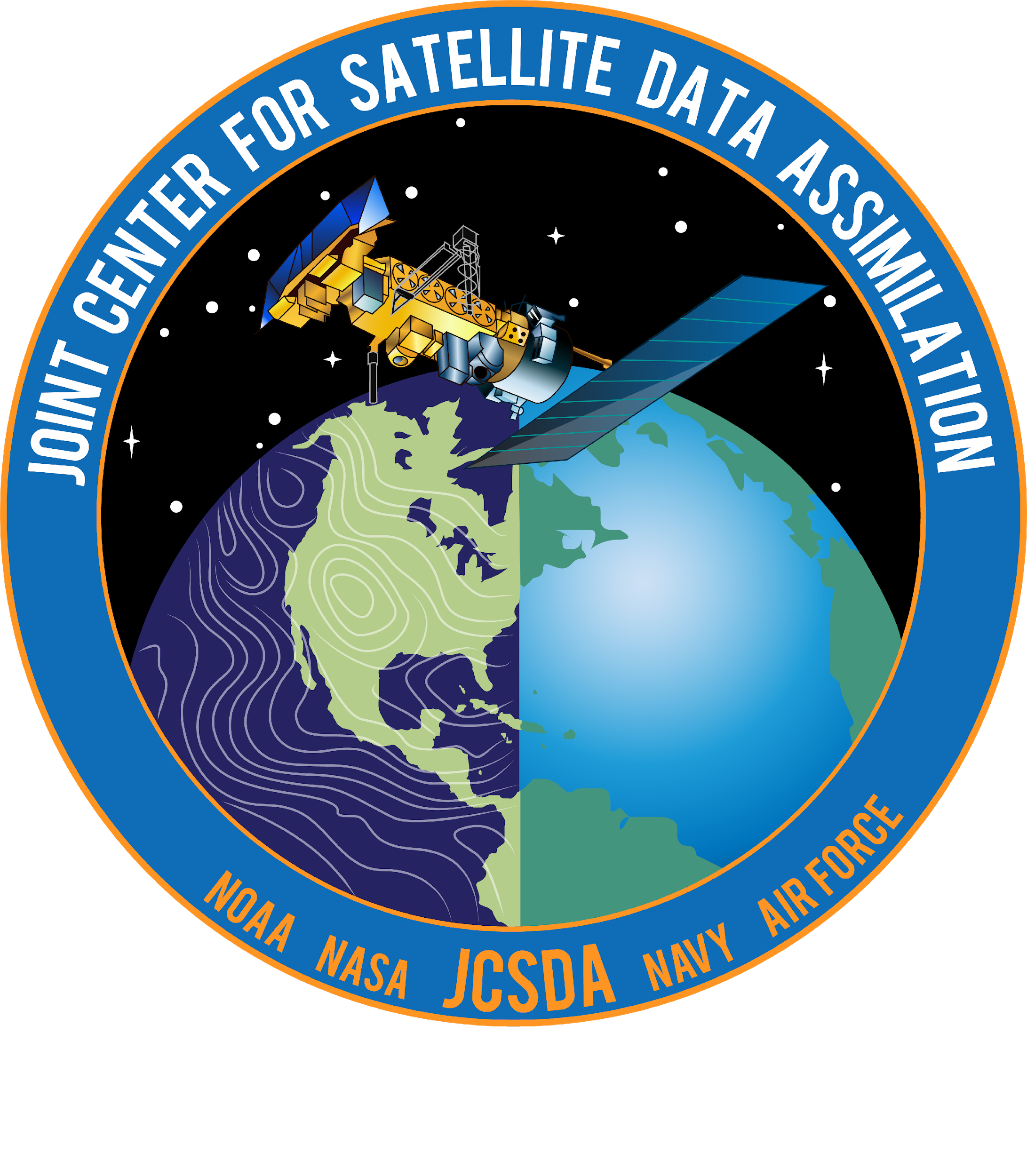 Research 
to Demonstration
Joint Requirements
Scientific Research
Demonstration
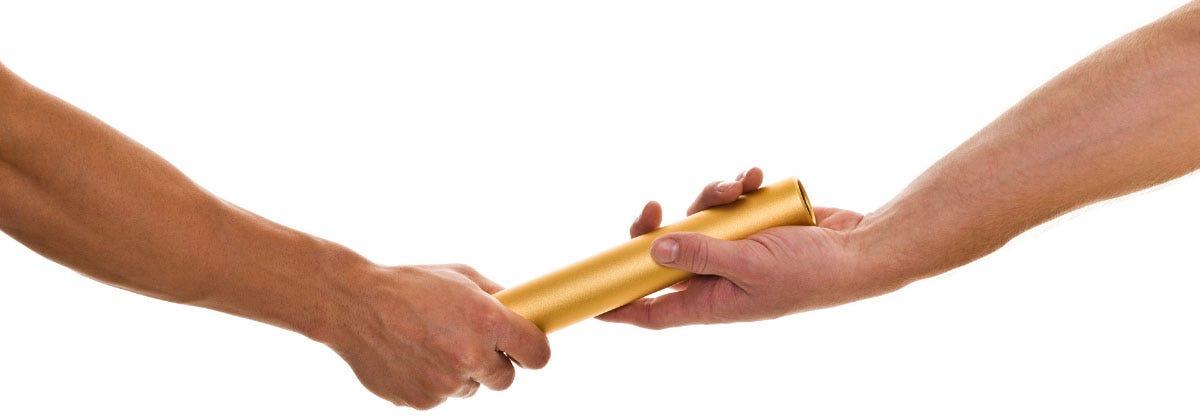 Research
Operations
Community Infrastructure
J
C
S
D
A
Foster scientific diversity without reinventing the wheel
Discuss planned contributions ahead of time (inclusive)
Effort is oriented toward optimal genericity (reusable)
Shared ownership of design/code (collaborative)
Basic object-oriented training may be needed (modular)
Developers need to also write tests and doc. (CI/CD)
Keep up with fast evolving system (agile)
Building community tools	to solve complex problems	 supporting agencies
Joint Data Assimilation Testbed: JEDI-SkyLab
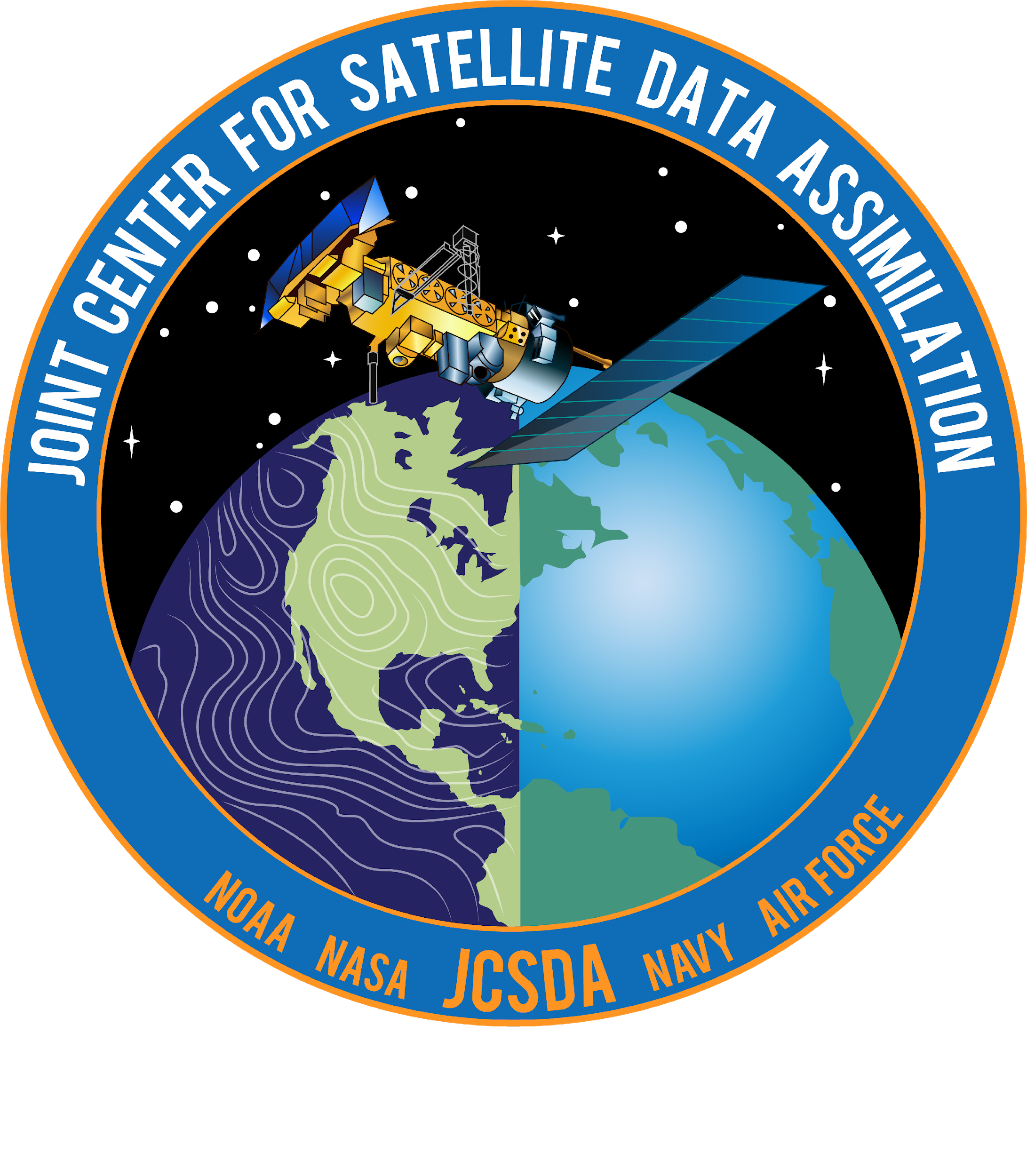 Support agencies transition to operations
SkyLab-Large (T2O Pathfinder)
Continuous delivery of functional system for downstream operations
End-to-end system hardening & optimization

SkyLab-Medium (Testbed)
Rapid integration and testing toward next-gen DA
Turnkey solution for real-world  community experimental testbed

SkyLab-Small (JEDI-EDU)
Package to download + learn + experiment + evaluate within minutes on laptop
Integrate in university curriculum
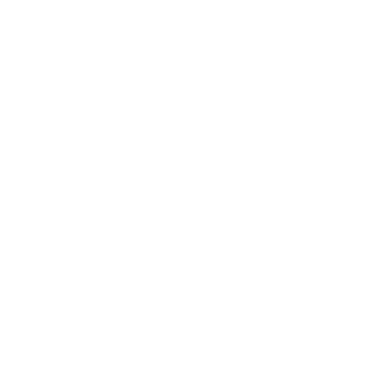 Workforce training & community engagement
Continuous innovation enabled by JEDI
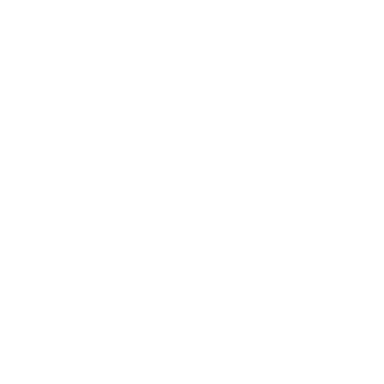 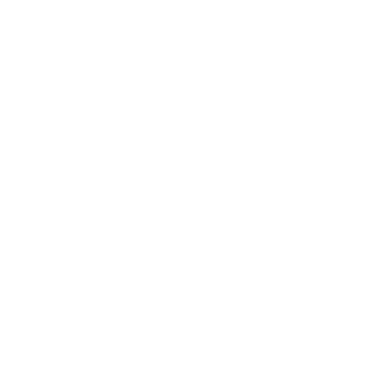 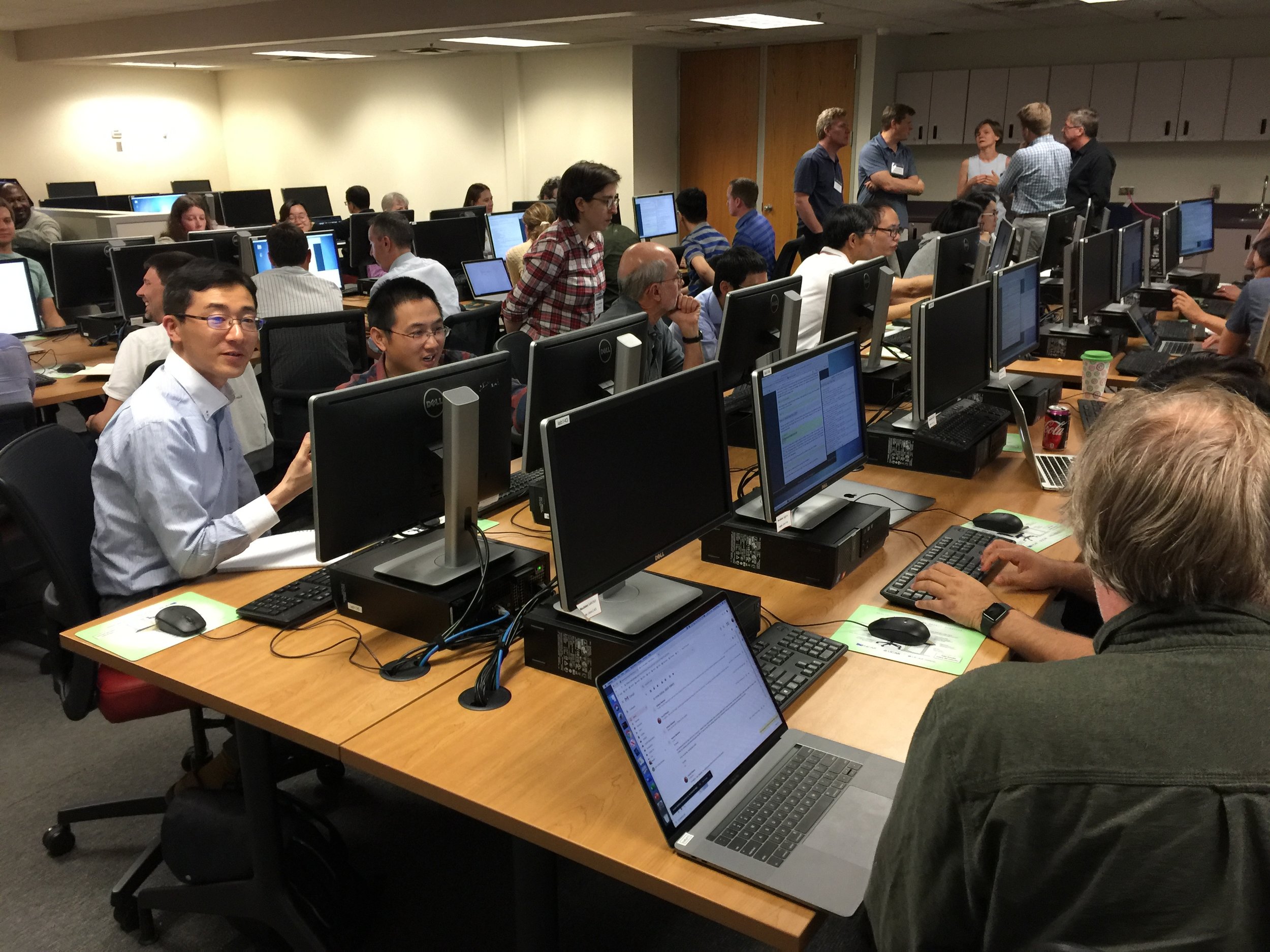 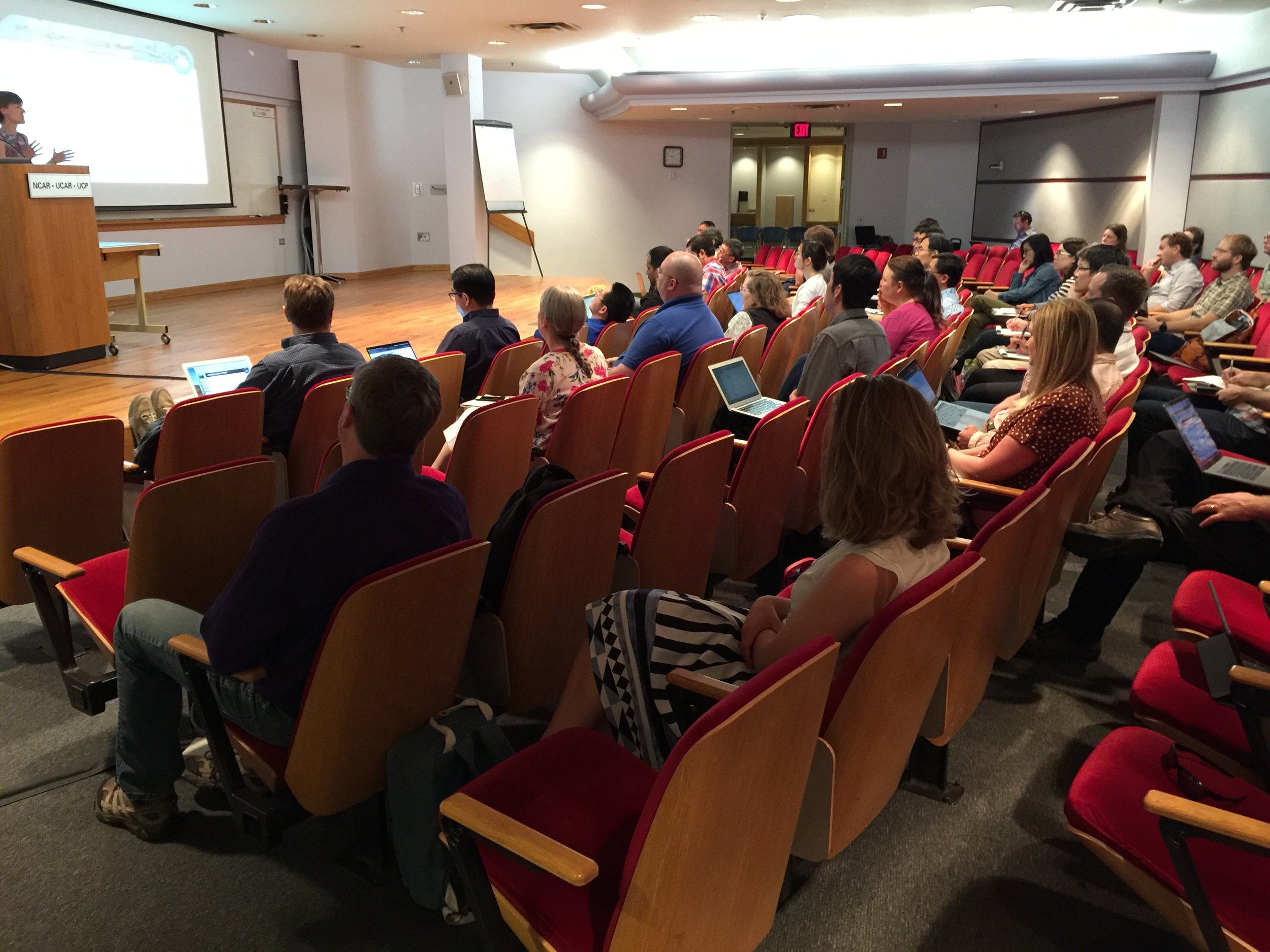 Online tutorials 
7 JEDI Academies 
500+ padawans
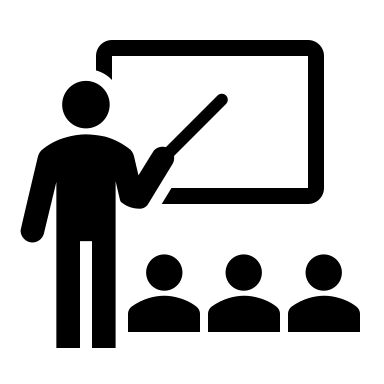 (35 univ. + 11 private + 9 interna.)
[Speaker Notes: Key Goal: Community engagement and collective resilience
Capitalize on investments in the scientific community

Impact of JCSDA : Failed integration of research and operational communities
Stalled innovation due to lack of rapid system integration, prototyping & validation (CI/CD)
Increased susceptibility to key-staff turnover and inadequate workforce training
Reduction in flexibility to explore potentially disruptive technologies

Impact examples
Accumulate technical debt preventing future major innovation by 2025.
…]
Joint Data Assimilation Testbed: JEDI-SkyLab
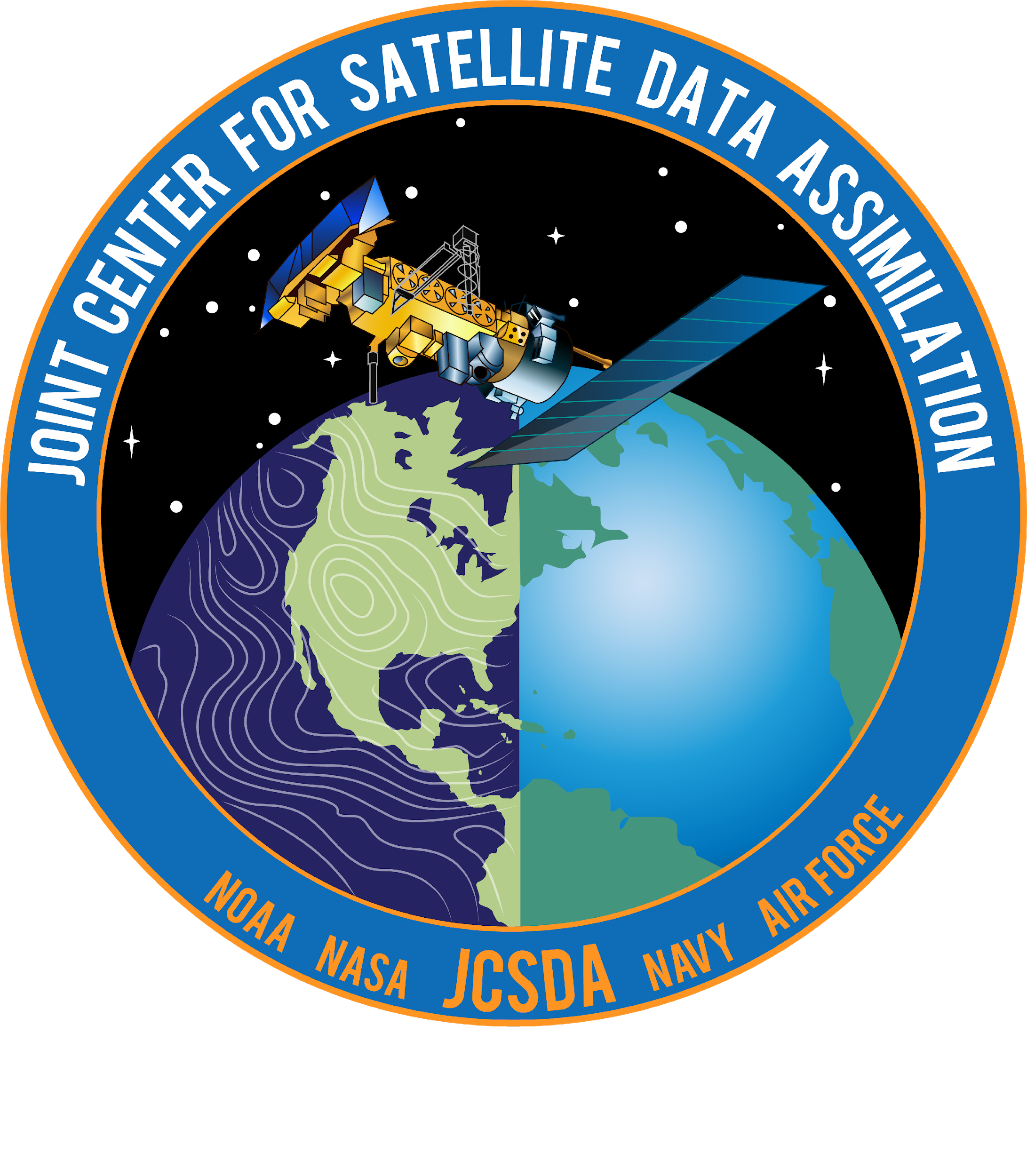 JEDI-Skylab is an end-to-end data assimilation system designed for testing, developing and demonstrating JEDI capabilities. It is highly configurable, portable, and exercised in CI, in daily development activities, for near real-time and retrospective experiments, and released quarterly.
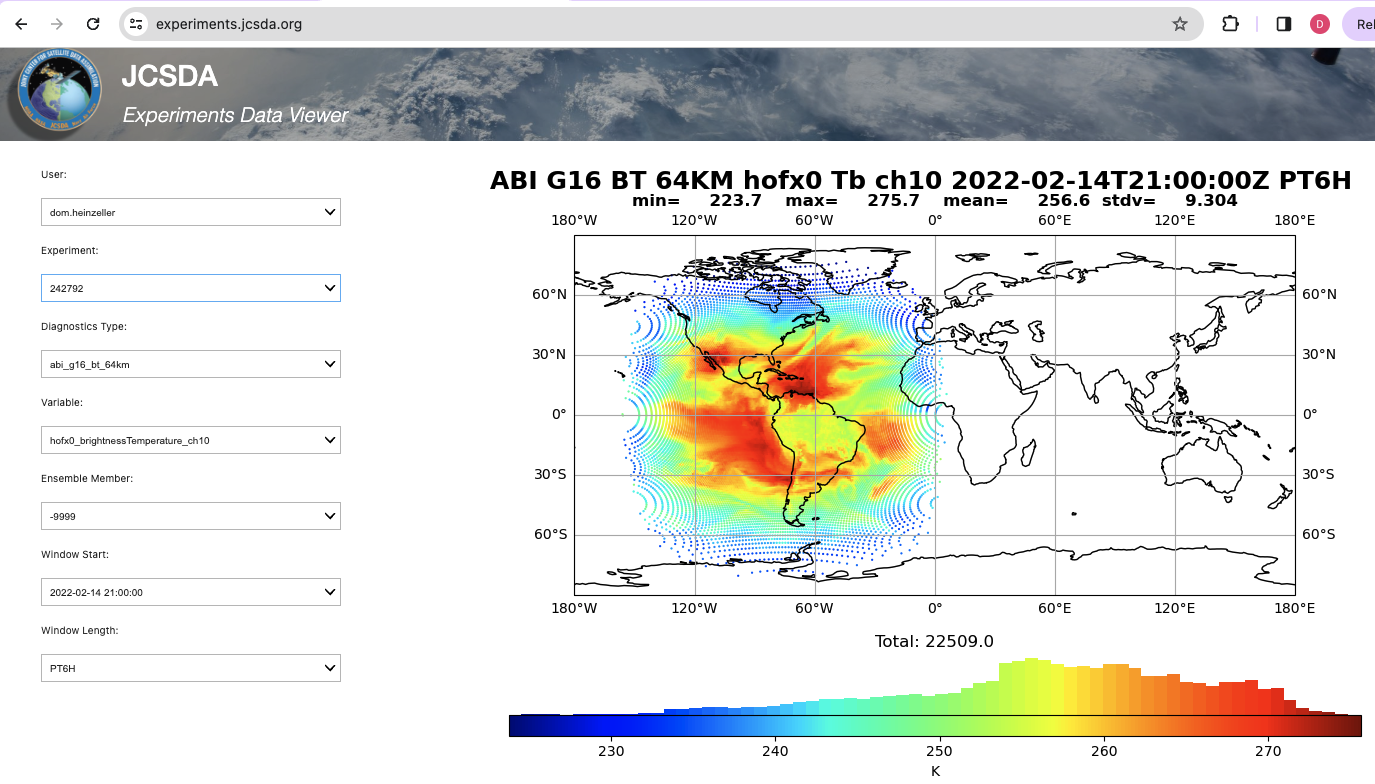 JEDI-Skylab
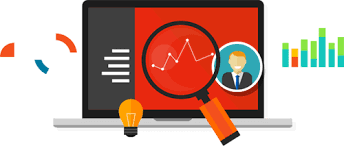 EWOK
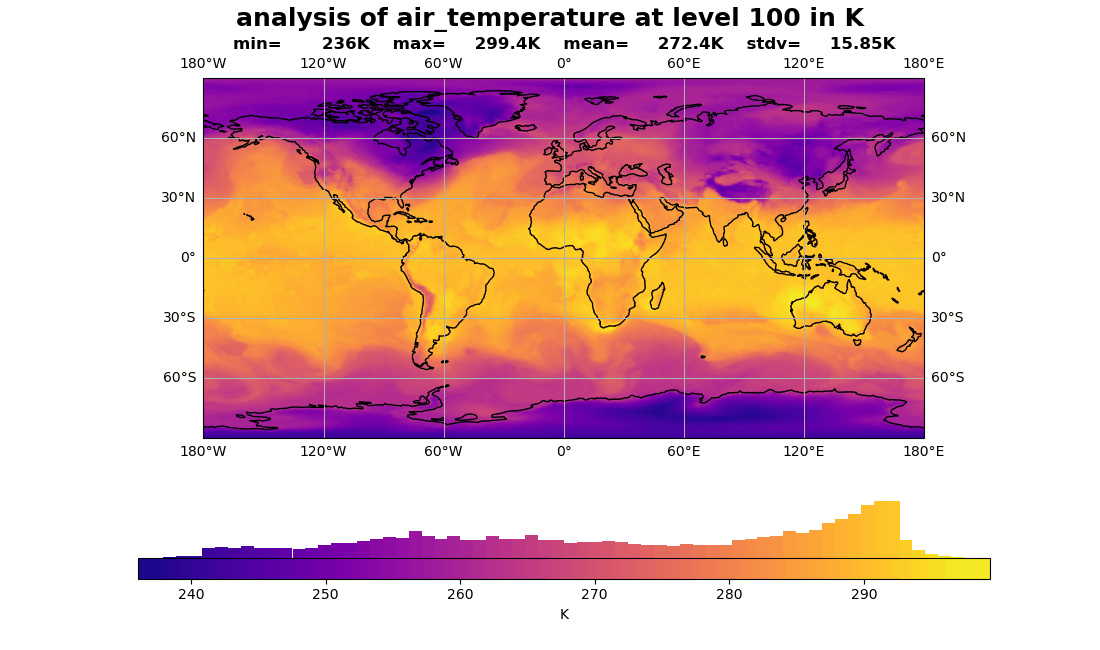 R2D2
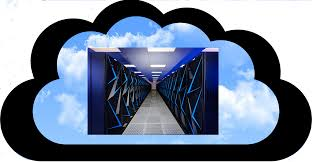 CI (on AWS)
JEDI (Bundle)
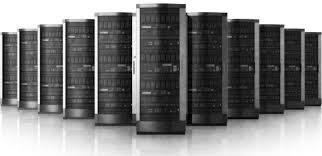 spack-stack
[Speaker Notes: Key points:
JEDI-Skylab is the common goal at the Joint Center
fully functional and ready to use for research/development/releases/automated testing]
Joint Data Assimilation Testbed: JEDI-SkyLab
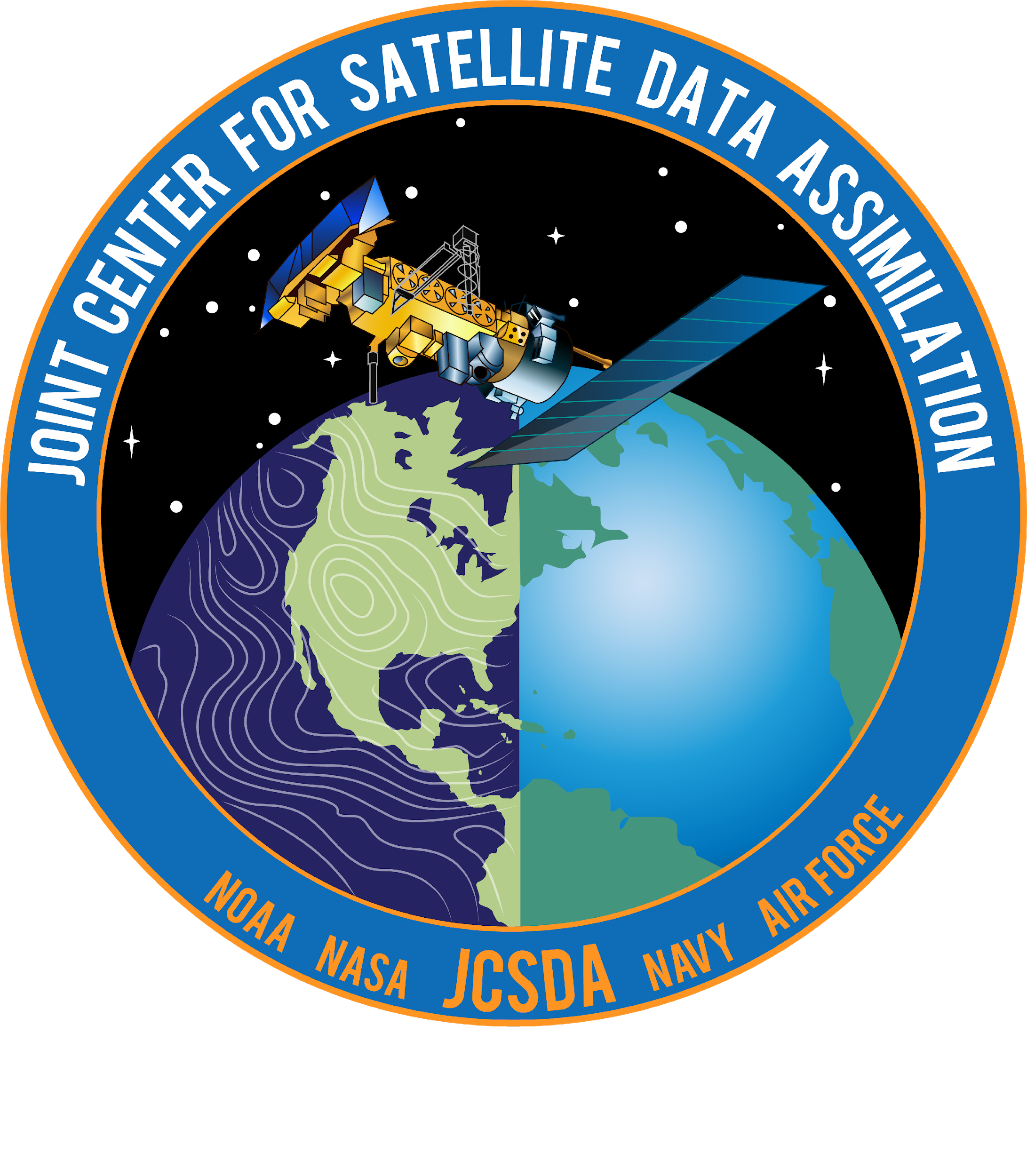 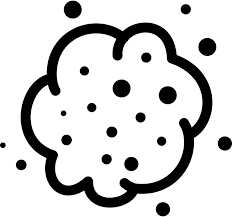 jcsda.org/jediskylab
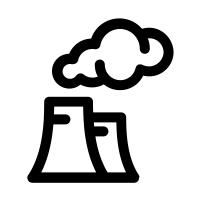 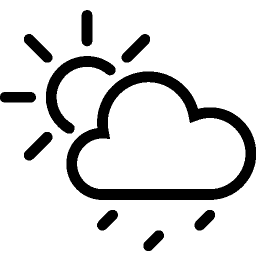 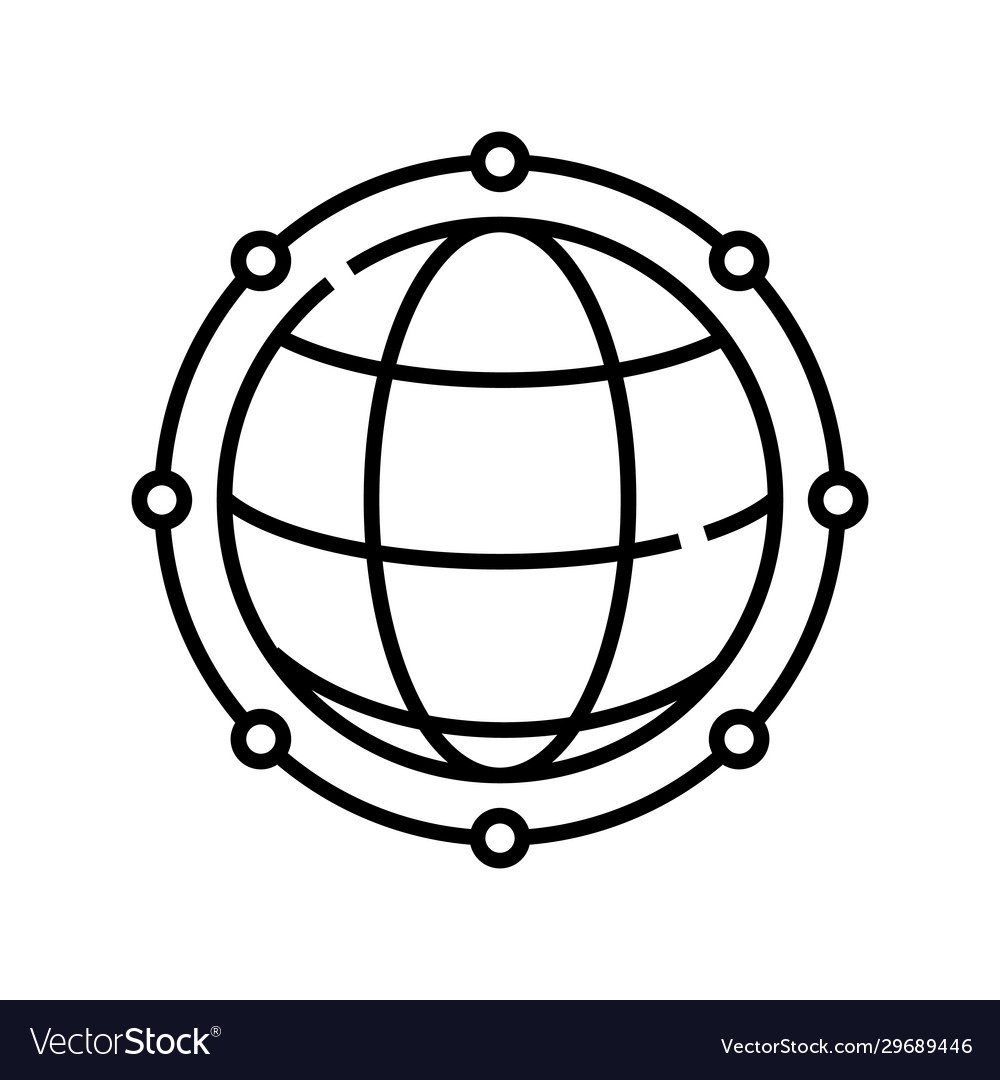 Aerosols
Code Development and CI/CD
26 repositories, 1.6 Mio lines of open-source code
1,000+ PRs/commits/comments per week
2500 continuous unit + nightly integration tests

Platform support
5 HPCs (23 tested), 3 cloud, laptops
Porting time from months to days

Data Assimilation Applications for UFS
skylab-weather-land (FV3, NOAH-MP)
skylab-weather-variable-grid (MPAS)
skylab-aerosol-weather (GOCART)
skylab-marine (MOM6, CICE6)

SkyLab experiments data viewer: skylab.jcsda.org
Constituents
Atmosphere
2022-07-18	JEDI-SKYLAB v1
2022-10-11	JEDI-SKYLAB v2
2023-01-09	JEDI-SKYLAB v3
2023-04-17	JEDI-SKYLAB v4
2023-07-17	JEDI-SKYLAB v5
2023-10-06	JEDI-SKYLAB v6
2024-01-18	JEDI-SKYLAB v7
2024-04-17	JEDI-SKYLAB v8
Public Releases
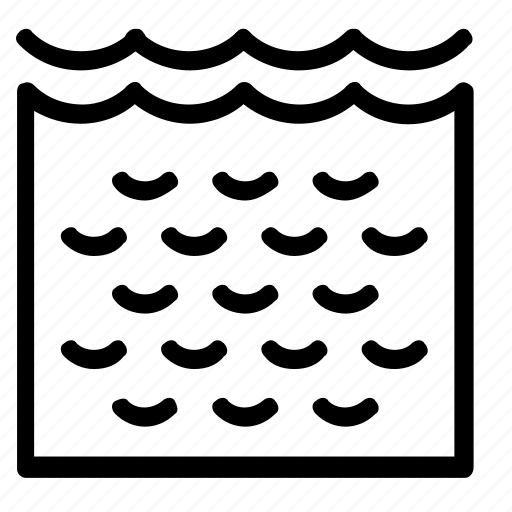 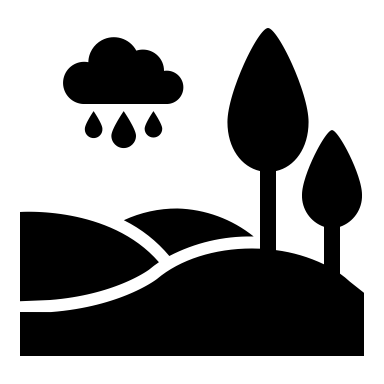 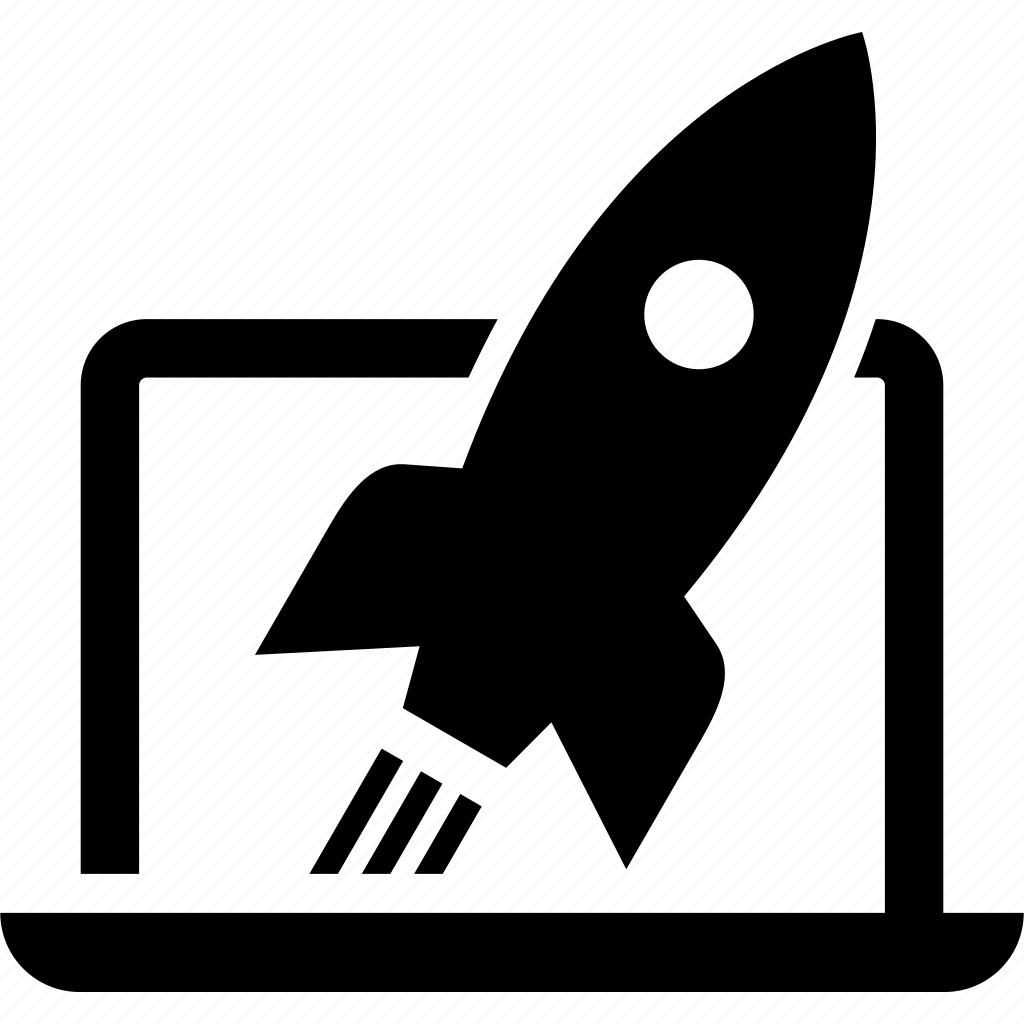 JEDI
Land
Ocean
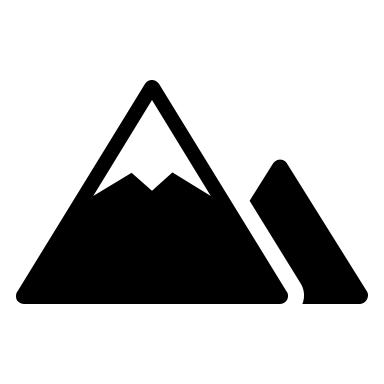 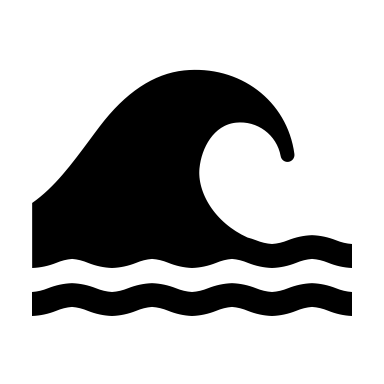 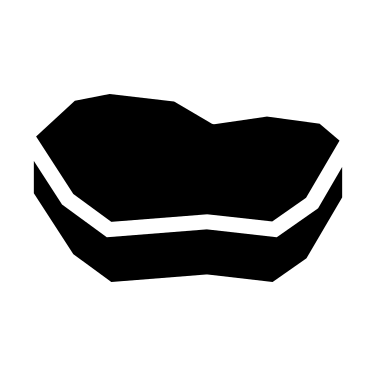 Snow
Waves
Sea ice
JCSDA SkyLab Testbed v7 (Weather)
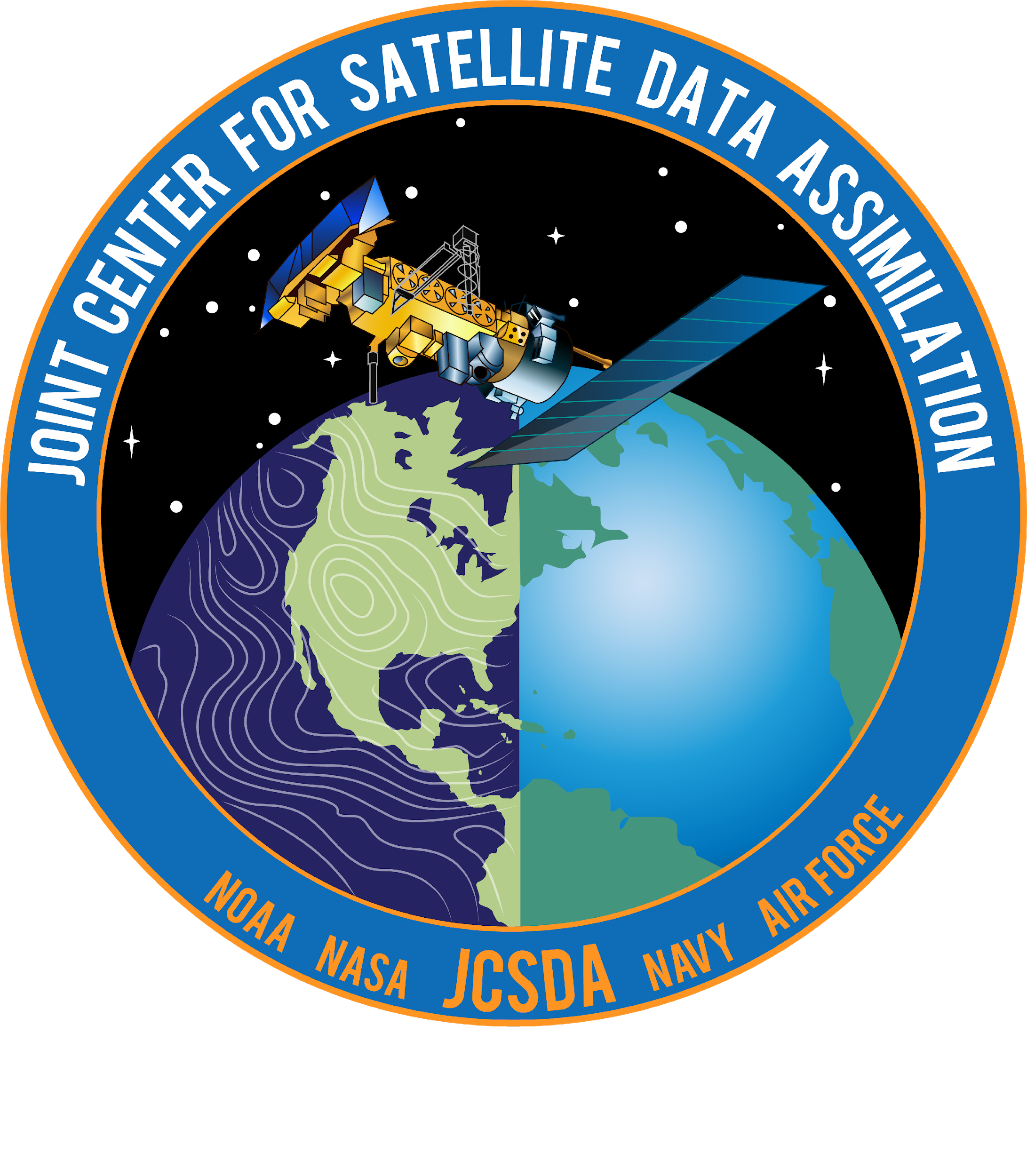 JEDI - Release SkyLab v7 (weather)
https://skylab.jcsda.org
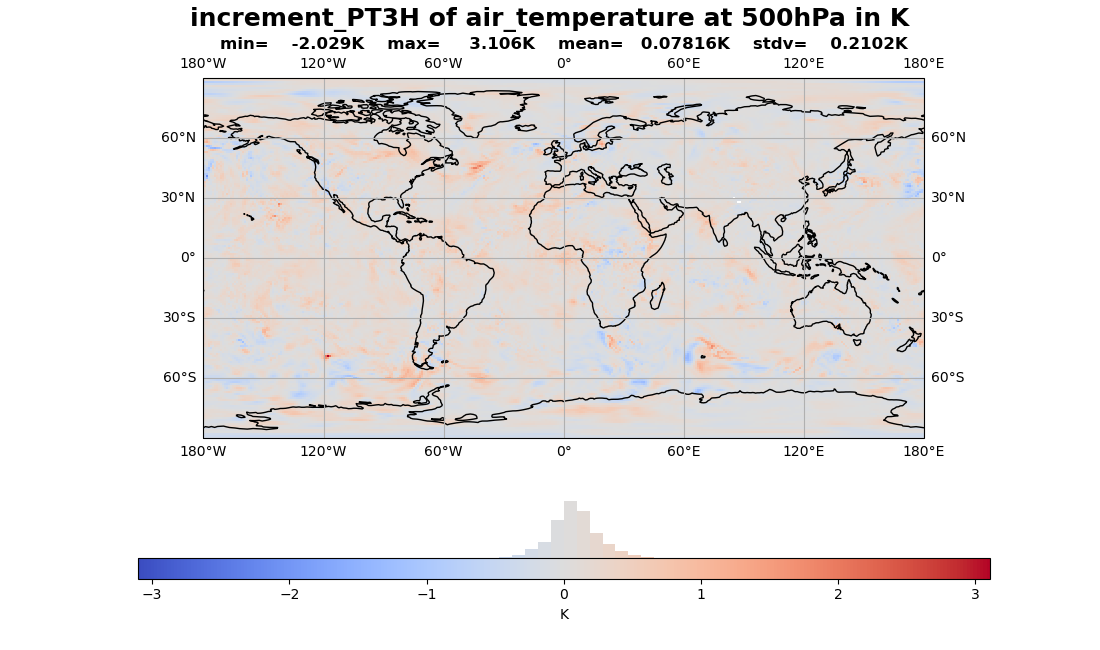 UFS (Fully cycled) 
High-res (c768): 4D-En-Var with 1hr sub-window
Ensemble (c384): 80 members 3D-Var EDA
MPAS (Fully cycled)
High-res (15-3km): 4D-En-Var with 3hr sub-window
Ensemble (30km): 30 members 3D-Var EDA
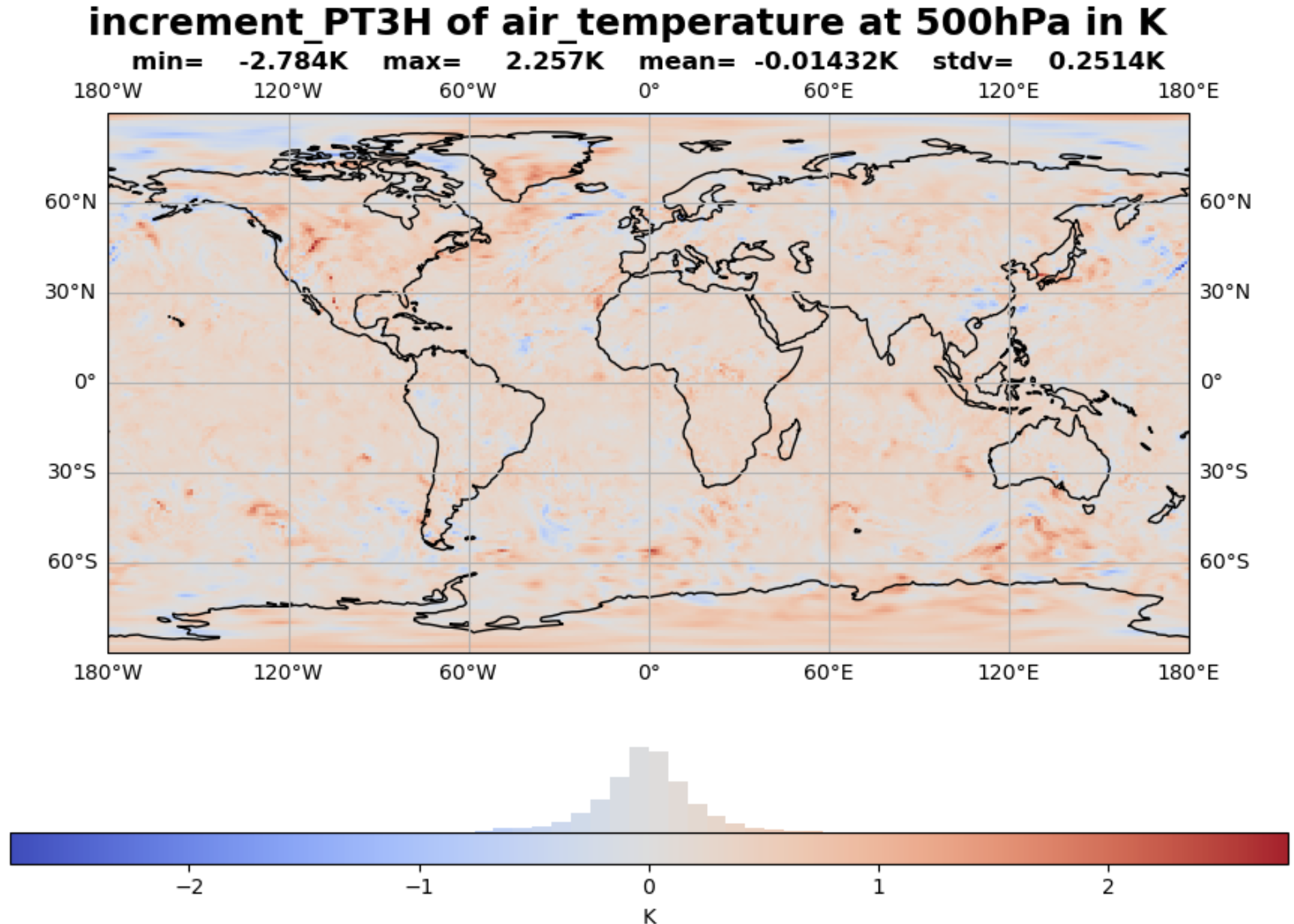 UFS
MPAS
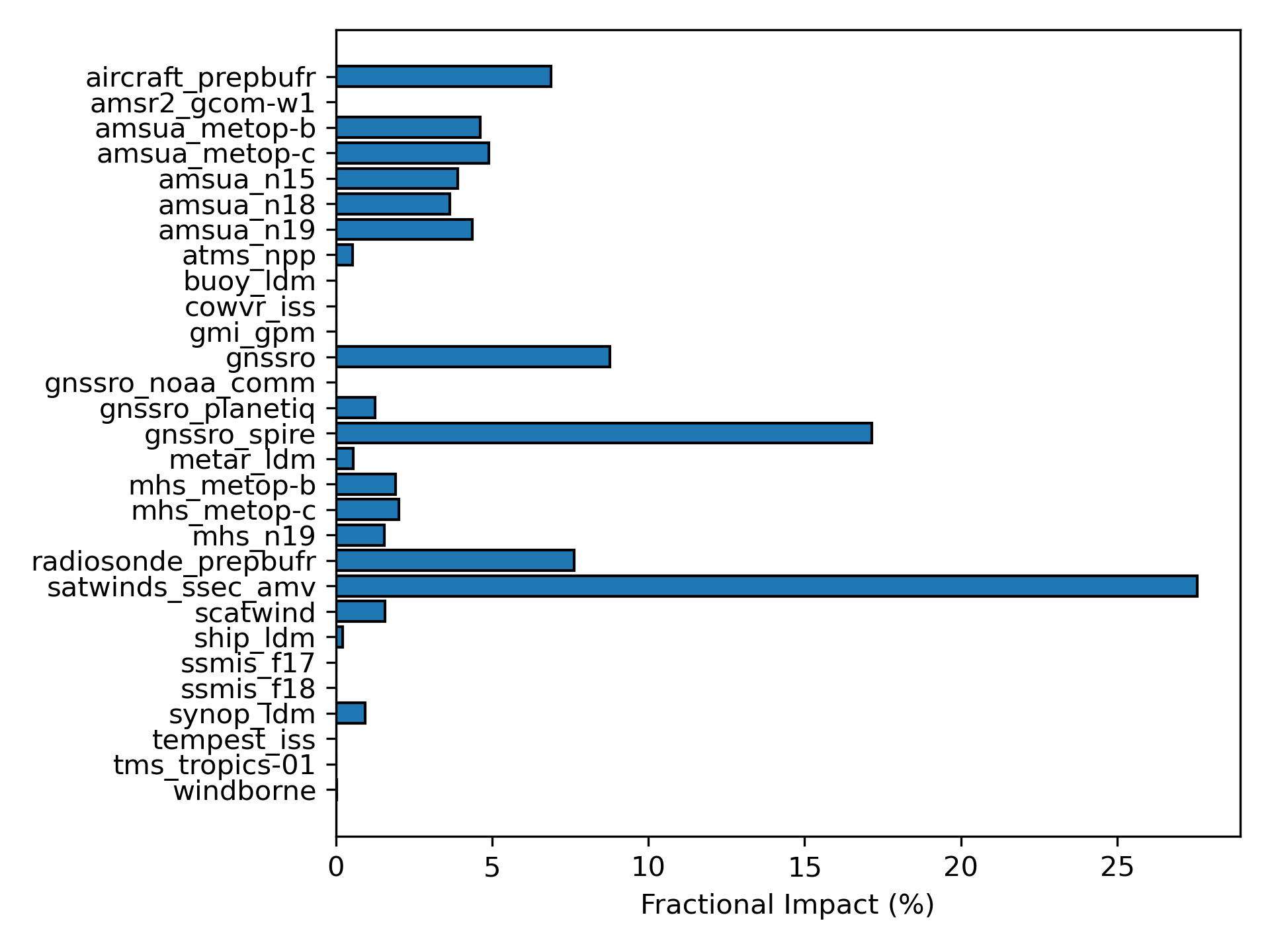 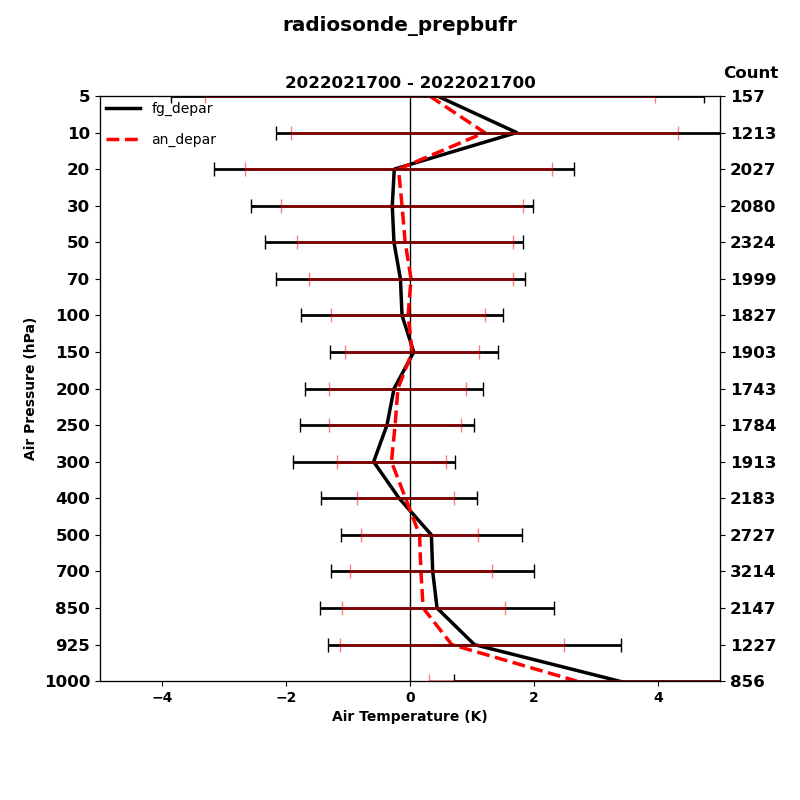 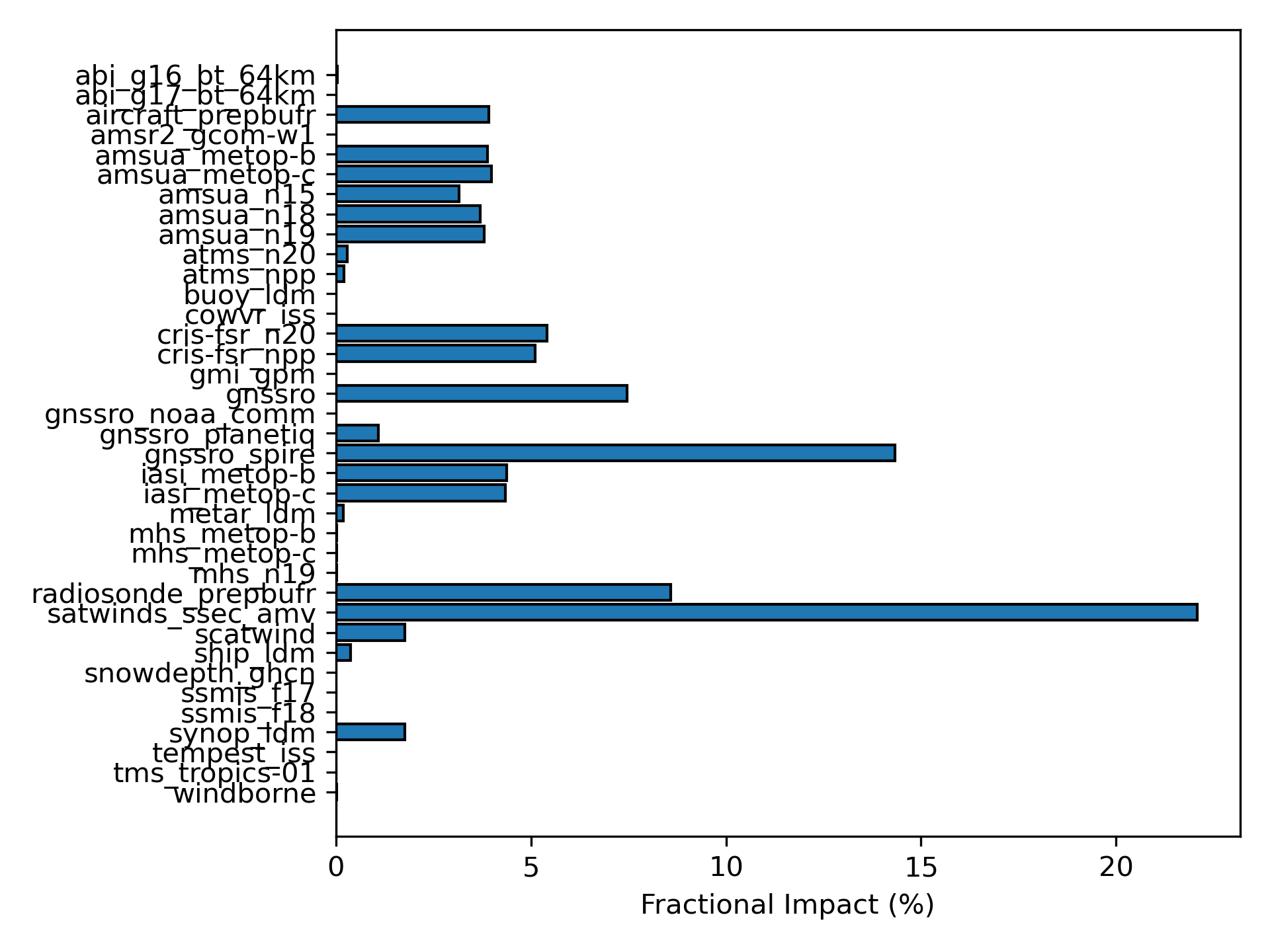 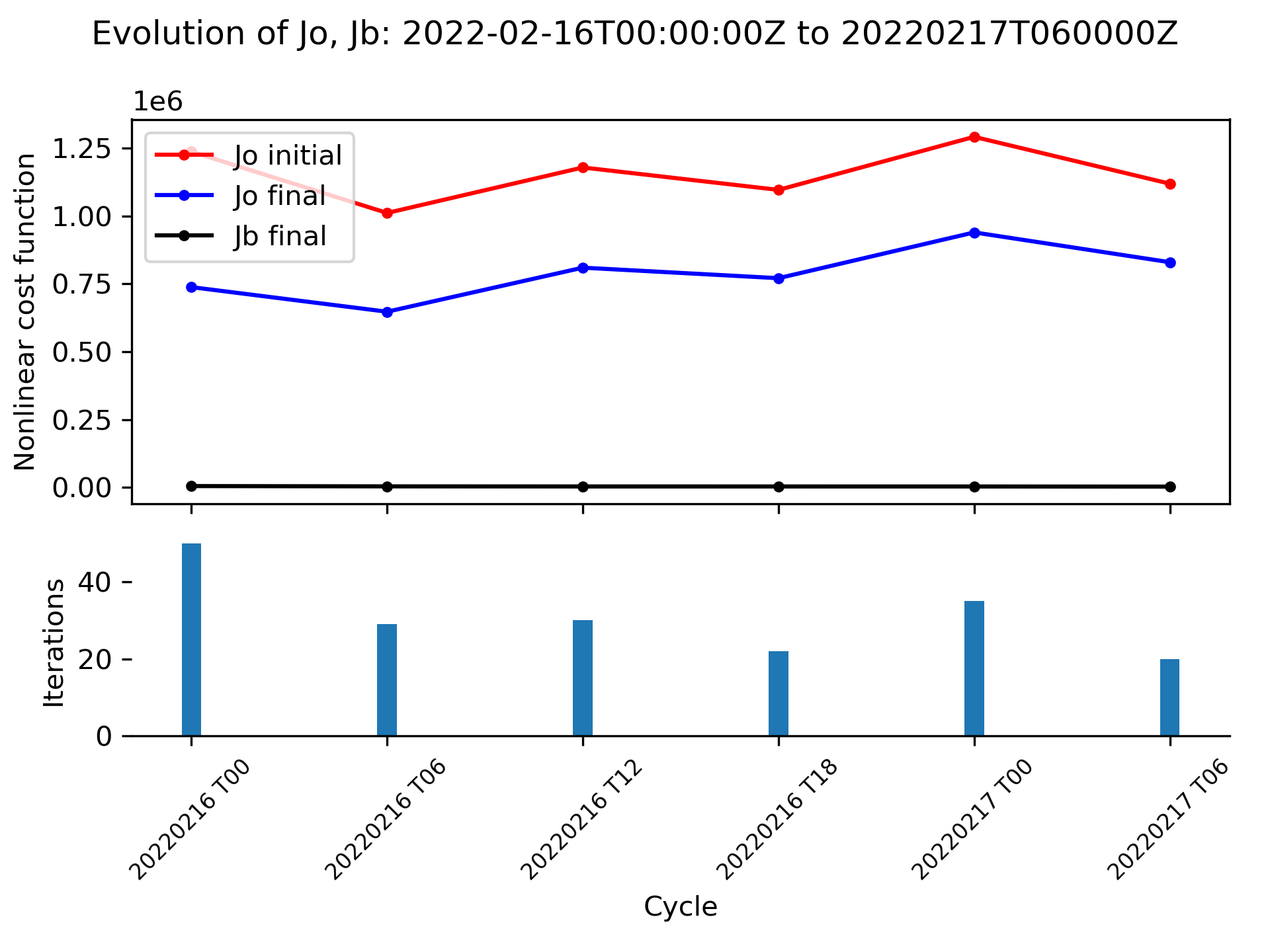 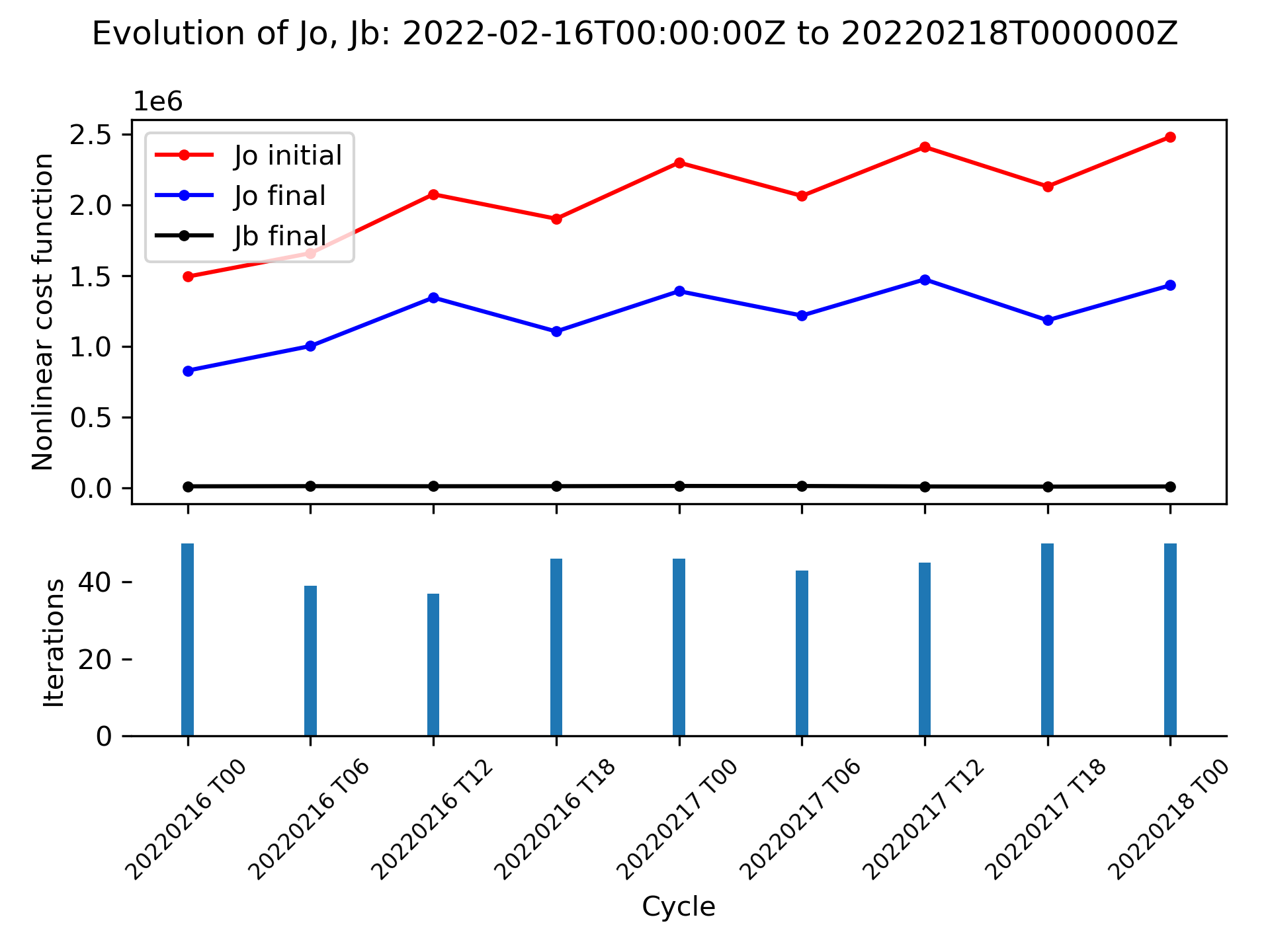 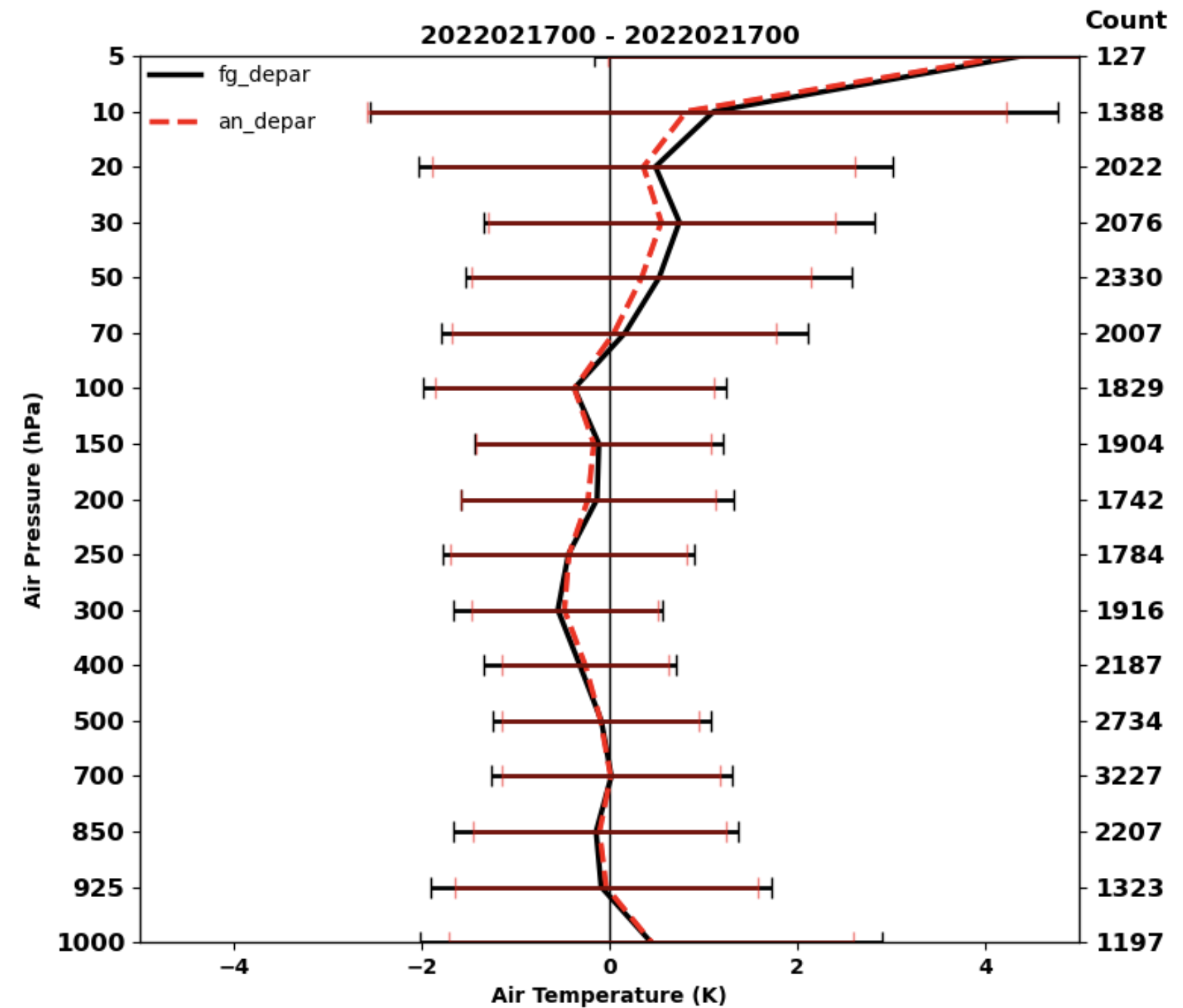 MPAS
MPAS
UFS
MPAS
UFS
UFS
JEDI
JCSDA
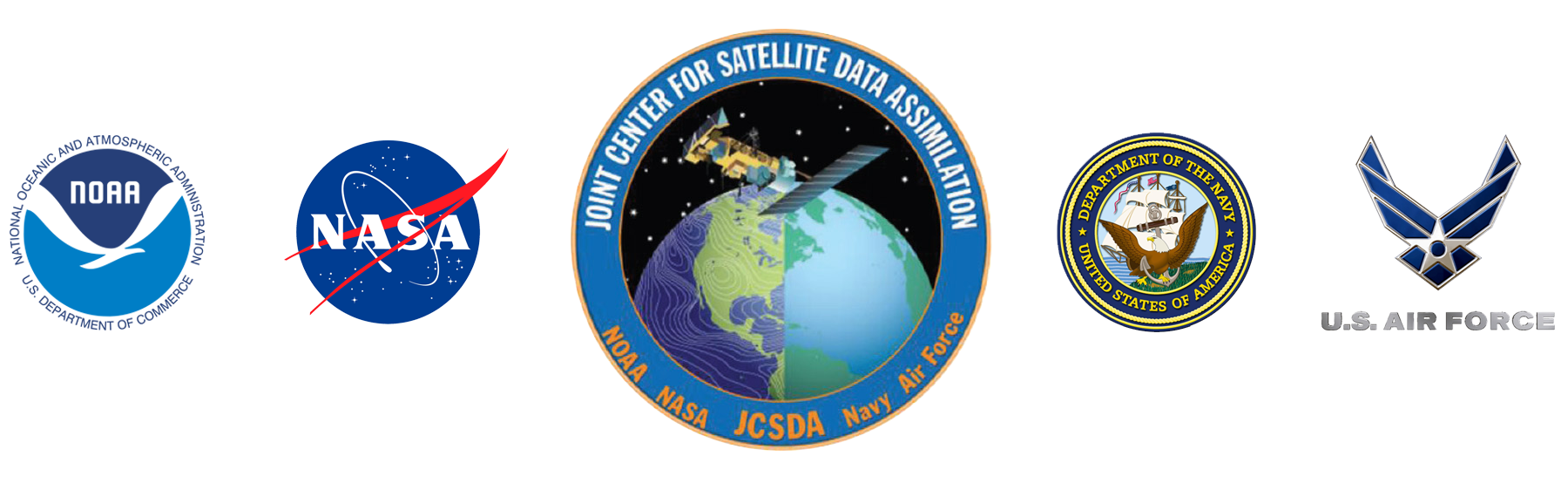 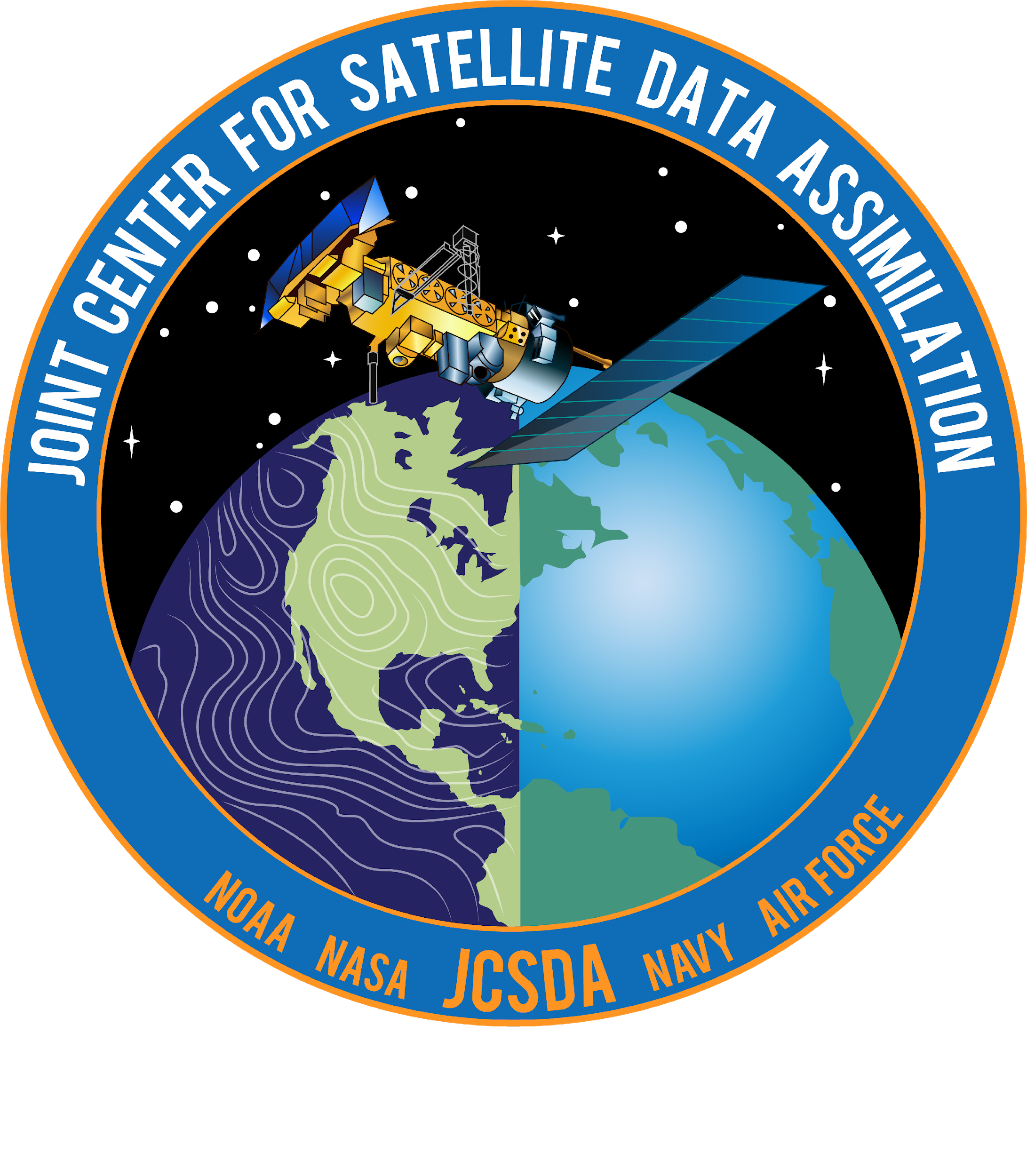 Final Remarks
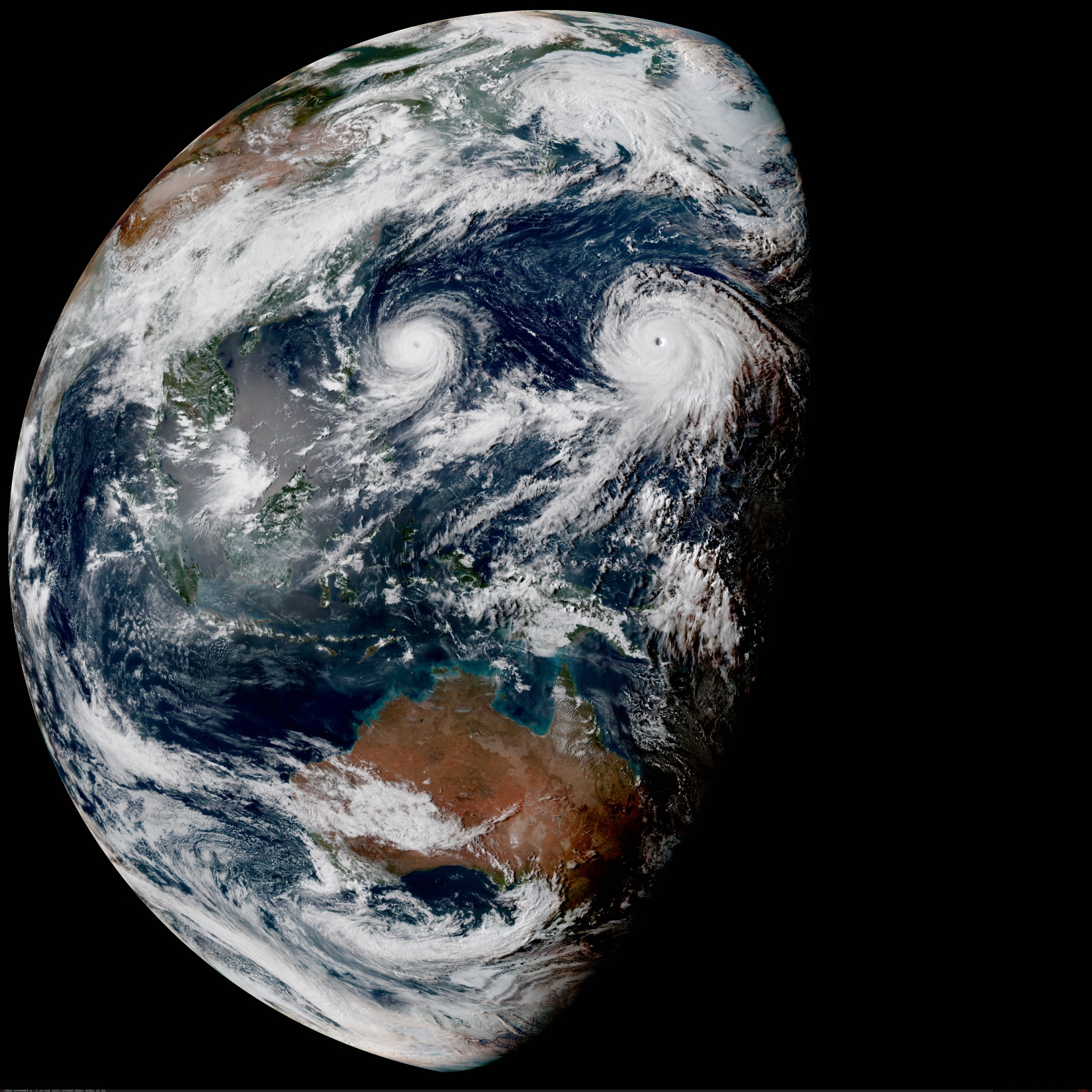 The Joint Center for Satellite Data Assimilation
Found a unique and efficient way to manage jointness and provide demonstrable value to partner agencies.
Delivers critical core technology for UFS (spearheading the JEDI revolution)

Vision of success for JCSDA
World-class use of observations in coupled Earth system models
Advanced algorithms scaling on future HPCs (hybrid AI/ML) 
Continuous innovation with rapid transition to operations
Community engagement and collective resilience